Rahapelihaittojen ehkäisy ja sote-järjestöt – tietoa, ohjeita ja toimintamalleja
Ohjeistus pelihaittojen ehkäisystä SOSTEn jäsenjärjestöille
[Speaker Notes: Tämän diasetti esittelee SOSTEn tuottaman ohjeistuksen jäsenyhteisöjen tietoisuuden lisäämiseksi pelihaitoista. 

SOSTEn Rahapelipoliittisessa ohjelmassa 2019 todettiin: 
” Kattojärjestöt laativat yhteiset ohjeet jäsenilleen tavoitteena lisätä tietoisuutta rahapeleistä sekä niiden aiheuttamista haitoista ja ennaltaehkäisystä. Järjestöt ottavat yhdessä laaditut ohjeet huomioon omassa toiminnassaan. Tähän ohjataan myös avustuspäätöksin.”
Sisällön ohjeistukseen on tuottanut Tapio Jaakkola. Hän on työskennellyt sote-järjestöissä 23 vuotta mm. Irti Huumeista ry toiminnanjohtajana, Peluuri projektipäällikkönä, Peliklinikka kehittämiskoordinaattorina ja EHYT ry:ssä projektipäällikkönä rahapelihaittojen ehkäisyssä.

SOSTEn hallitus on 9.6.2020 hyväksynyt ohjeistuksen.]
Ohjeistus pelihaittojen ehkäisystä SOSTEn jäsenjärjestöille
Ohjeistuksen tavoitteena on, että sosiaali- ja terveysjärjestöt; 
tietävät, millaisia haittoja rahapelit voivat aiheuttaa ja mitkä ovat haittojen yhteiskunnalliset ja yksi­lölliset vaikutukset.  
osaavat tunnistaa rahapelihaitoille altistavia riskitilanteita omassa jäsentoiminnassaan ja/tai oman kohderyhmän piirissä.  
on toimintamalleja ja työkaluja ehkäistä rahapelihaittoja oman jäsenkunnan tai kohderyhmän pii­rissä. 
tunnistavat ja osaavat tarvittaessa ohjata hoitoon rahapelihaitoista kärsivän henkilön.
Ohjeistus pelihaittojen ehkäisystä SOSTEn jäsenjärjestöille
SOSTEn järjestöbarometrissa 2020 enemmän kuin kolme neljästä järjestöstä arvioi, että ne voivat olla mu­kana ehkäisemässä pelihaittoja
SOSTEn jäsenyhteisöjen yhteinen viesti: 	Tämä koskee meitä kaikkia ja kaikki voivat toimia.
Suomalaiset pelaajat ja rahapeliongelma
Ei pelaa
22 %
Ilman ongelmia 
65 %
397 000
Ongelma 
3 %
Riskillä
11 %
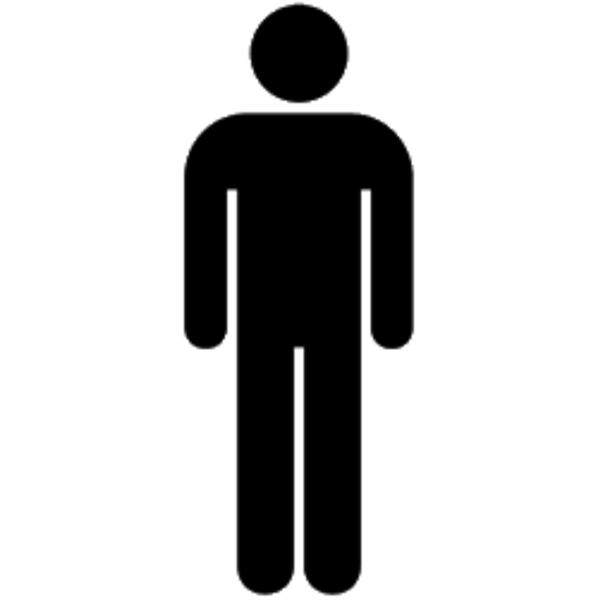 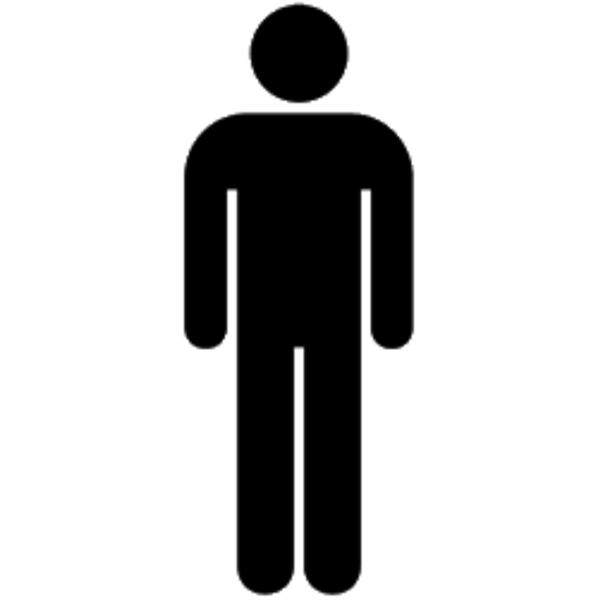 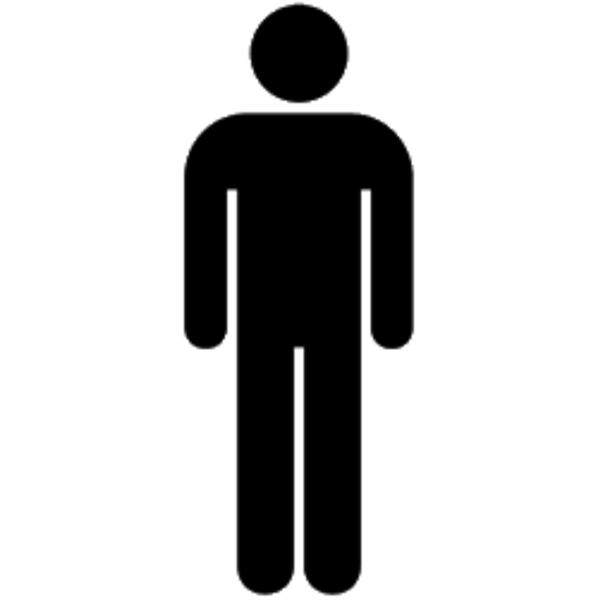 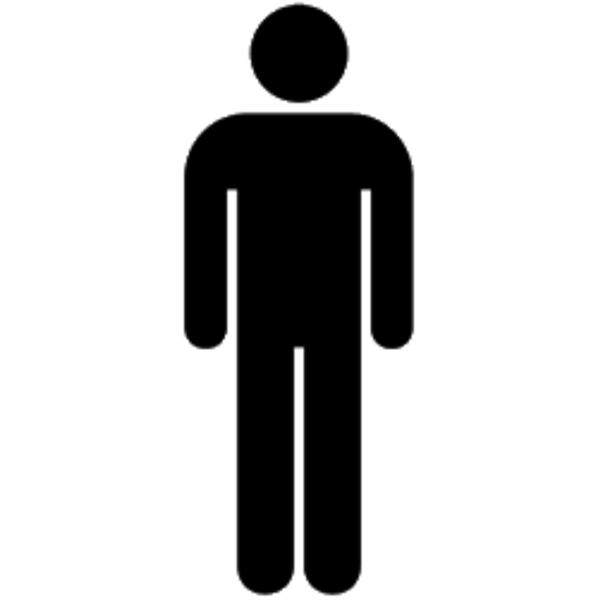 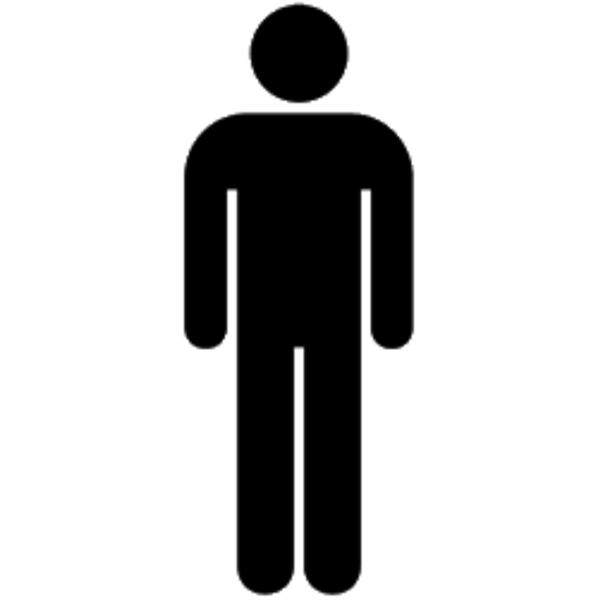 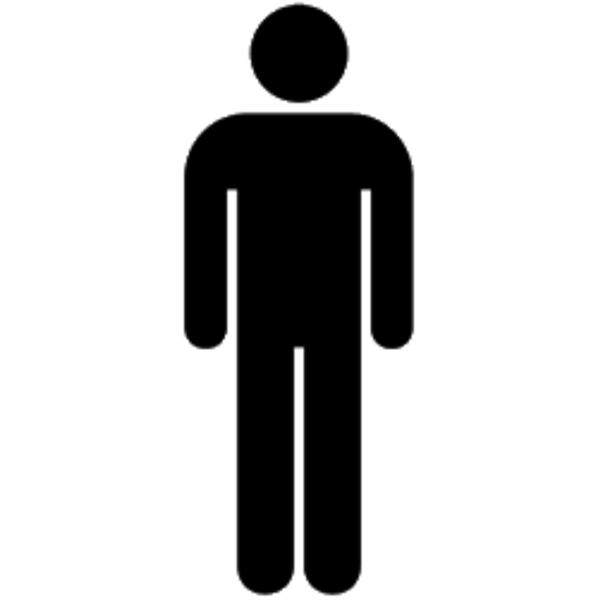 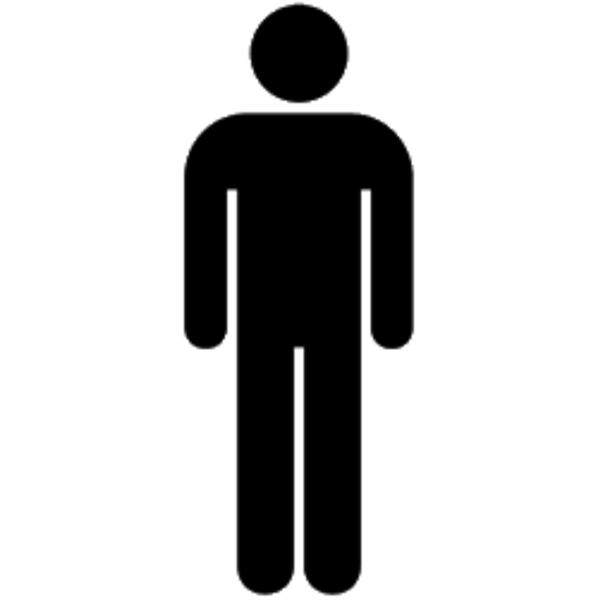 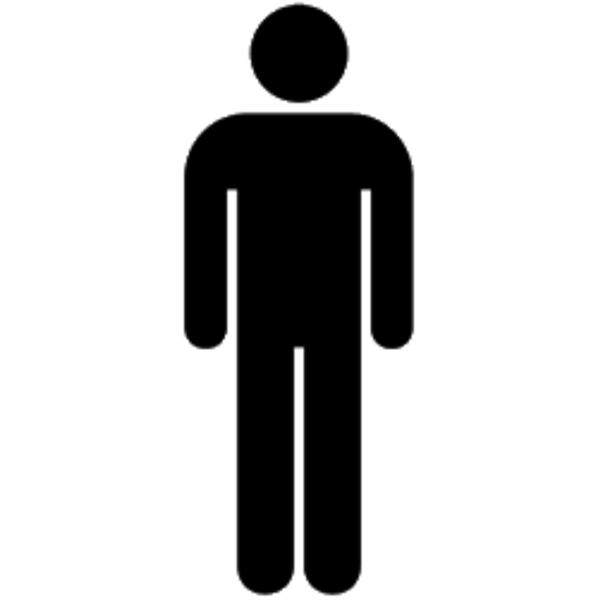 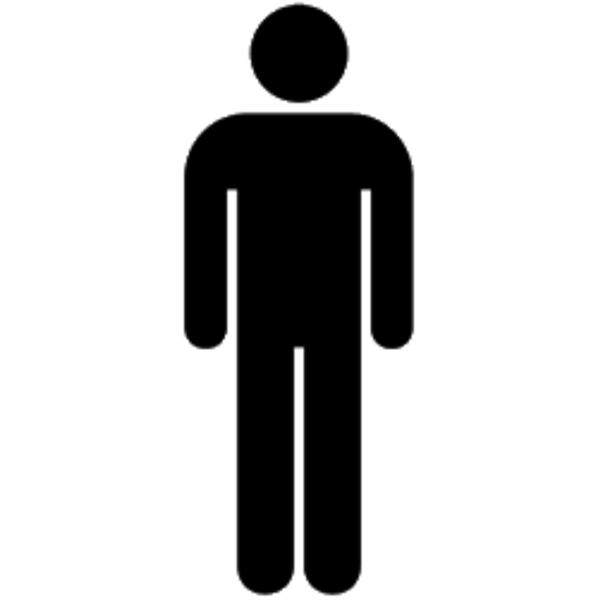 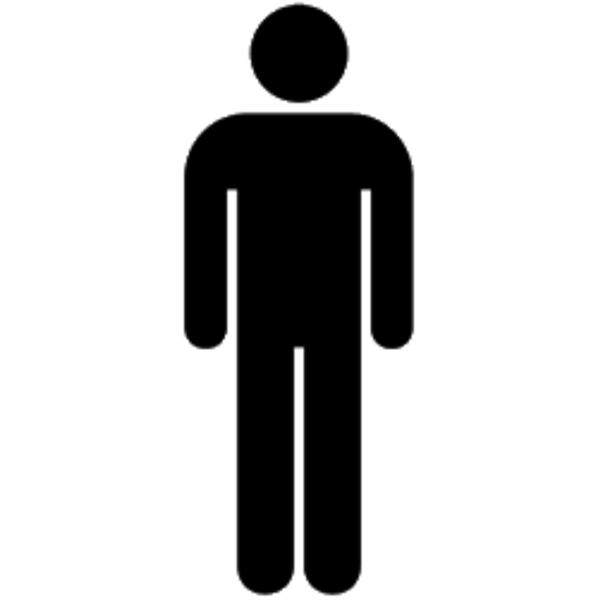 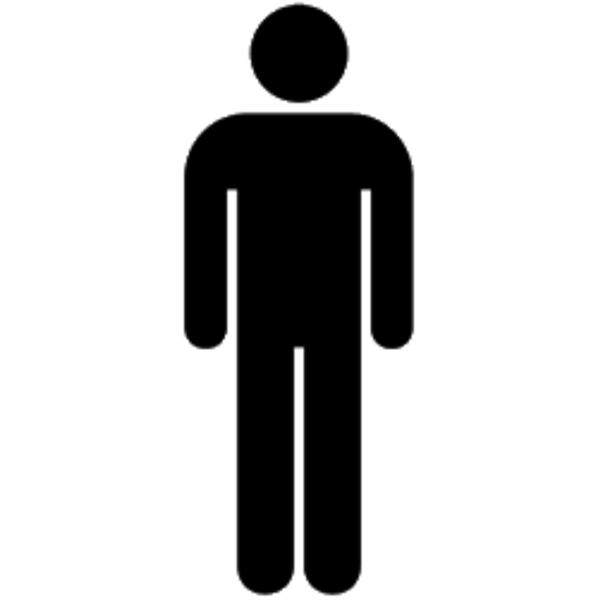 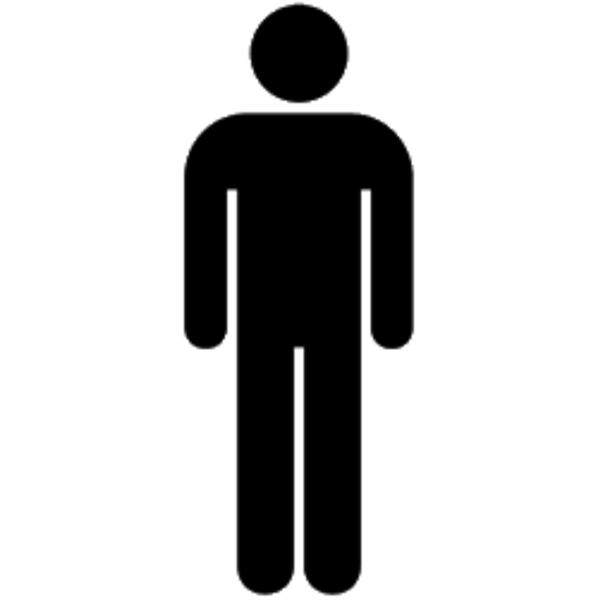 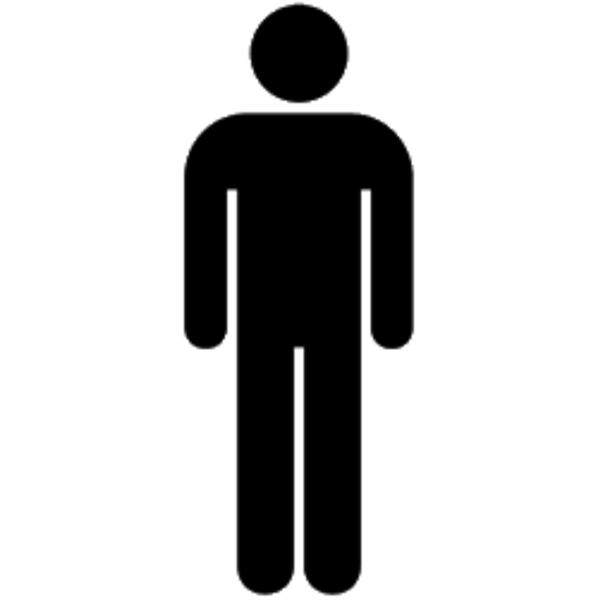 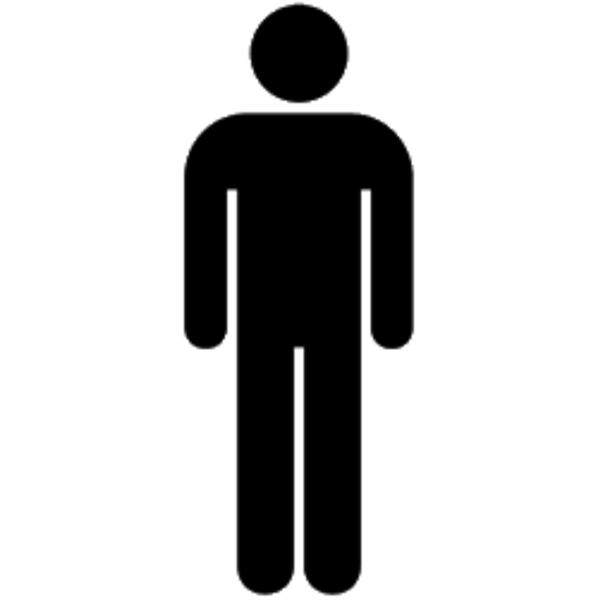 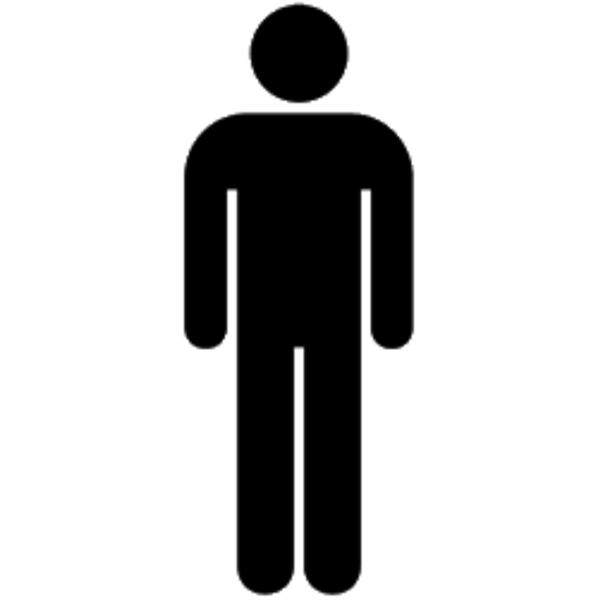 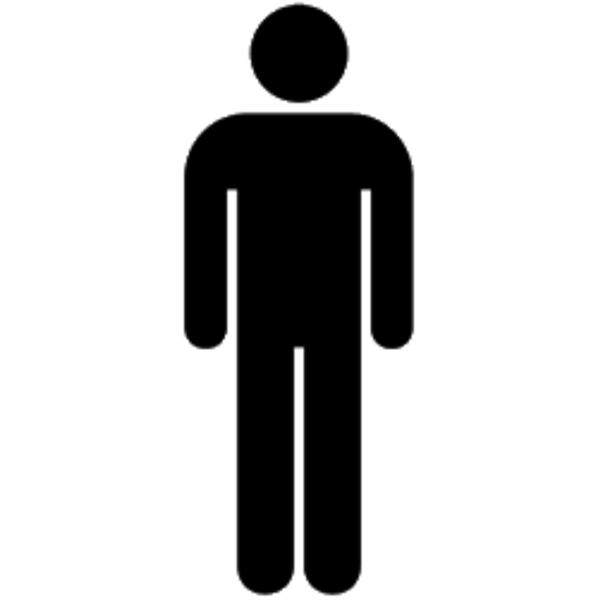 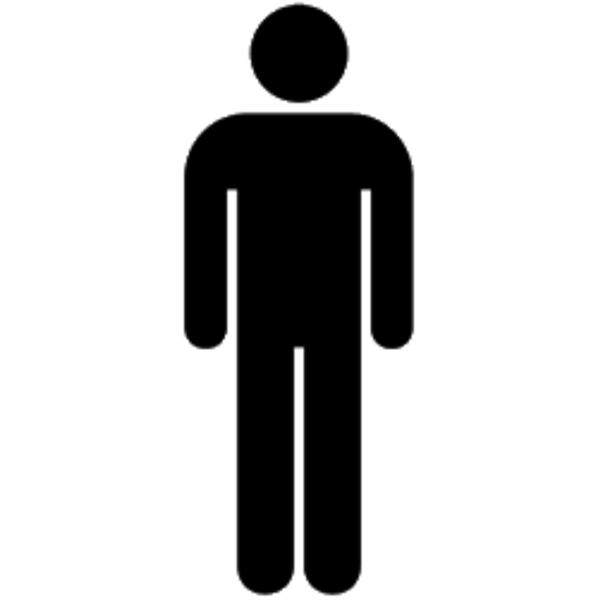 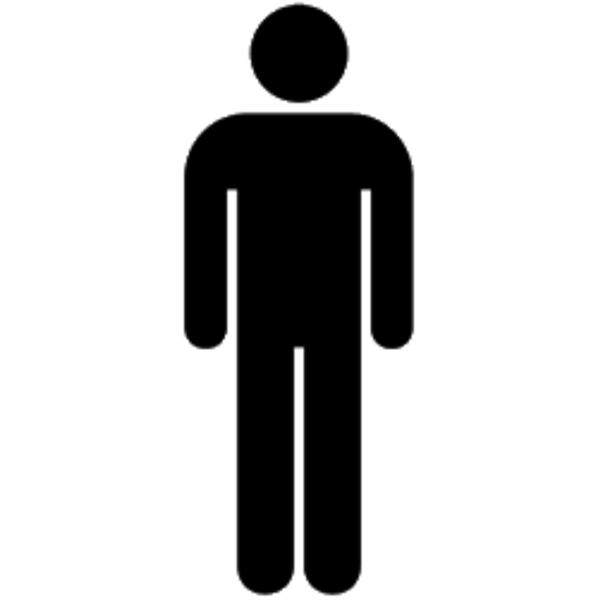 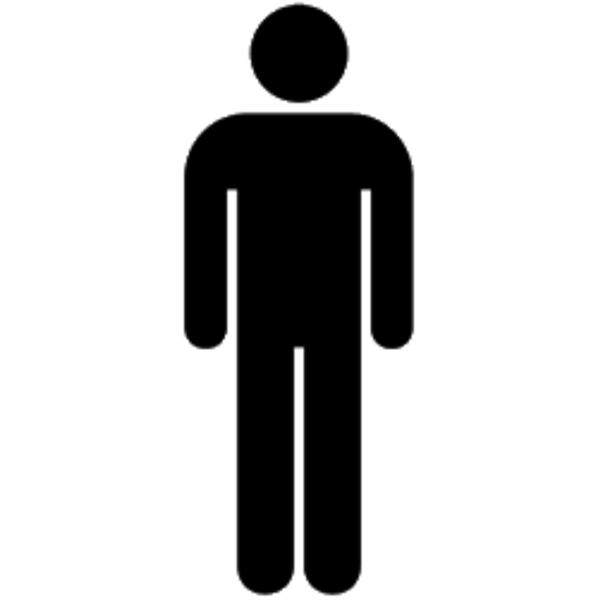 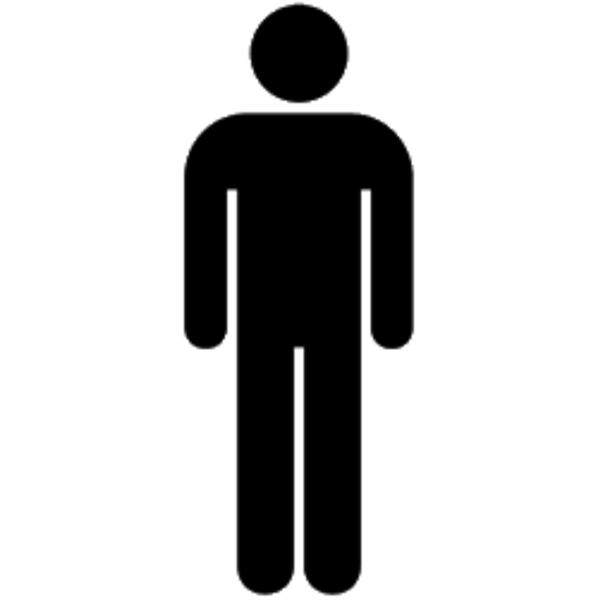 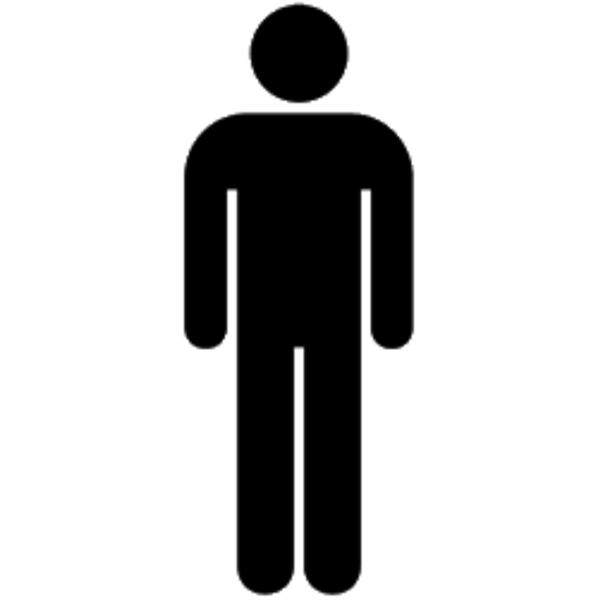 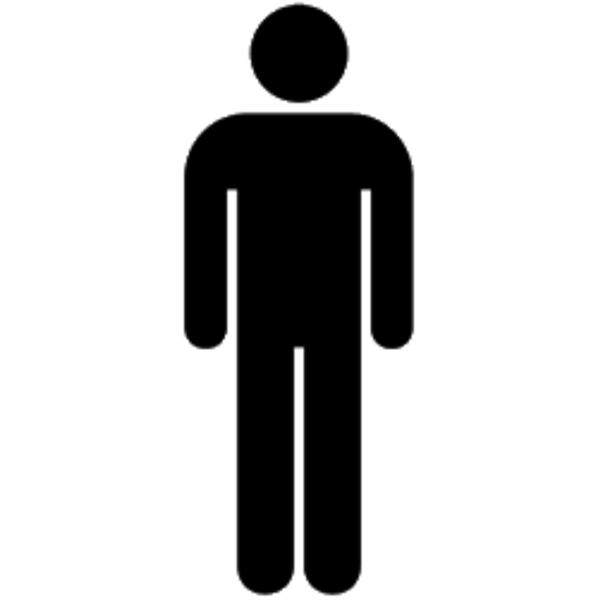 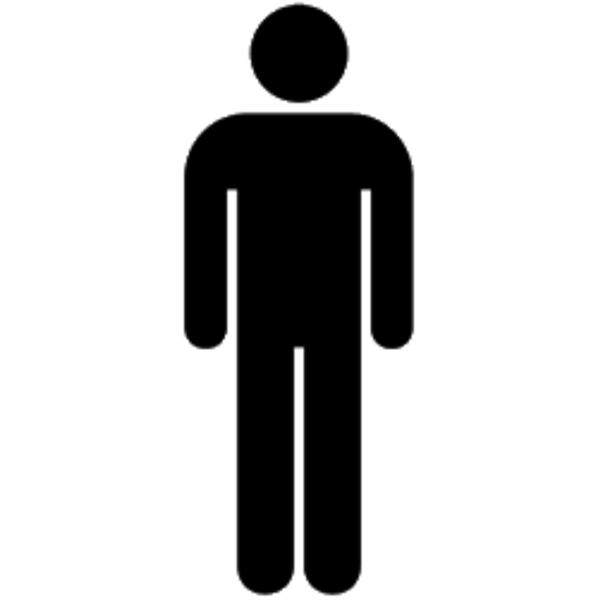 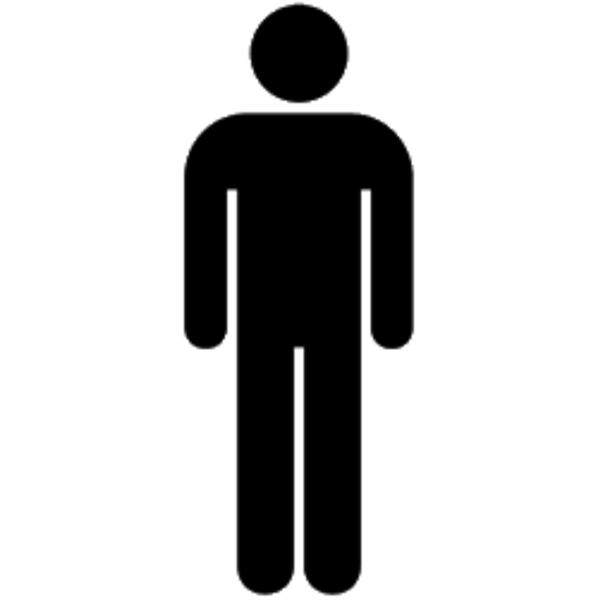 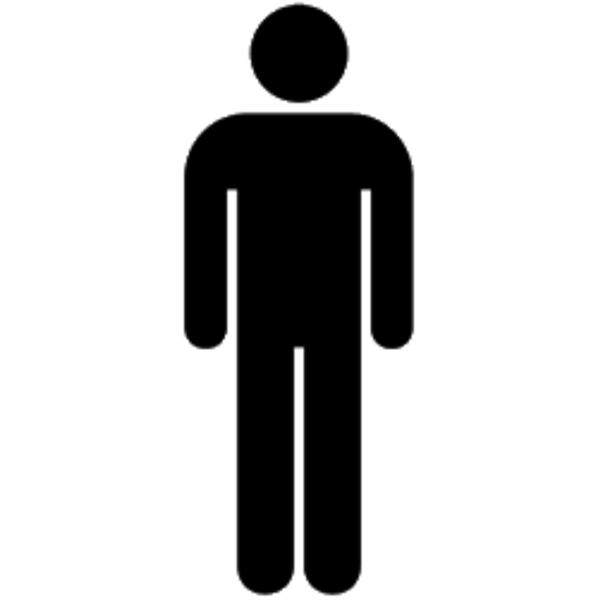 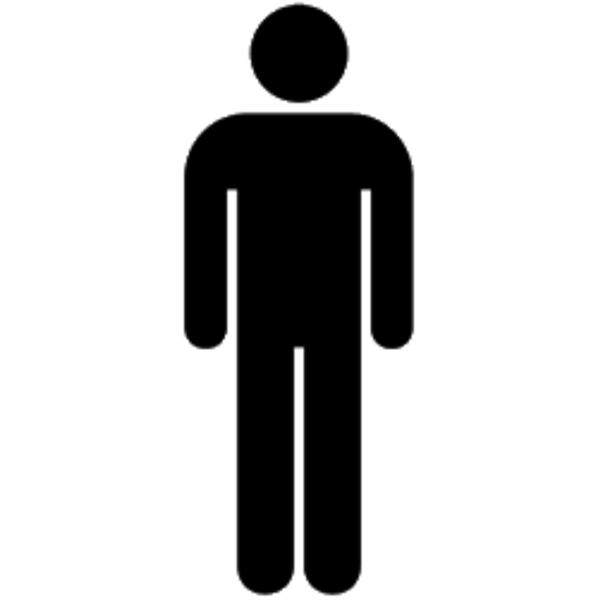 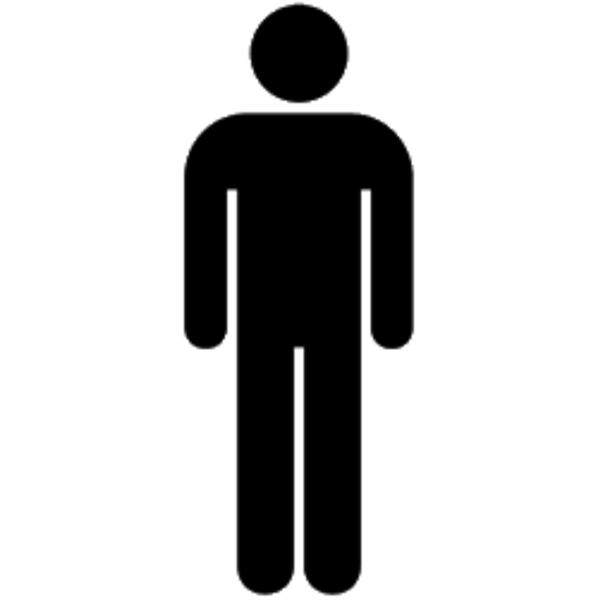 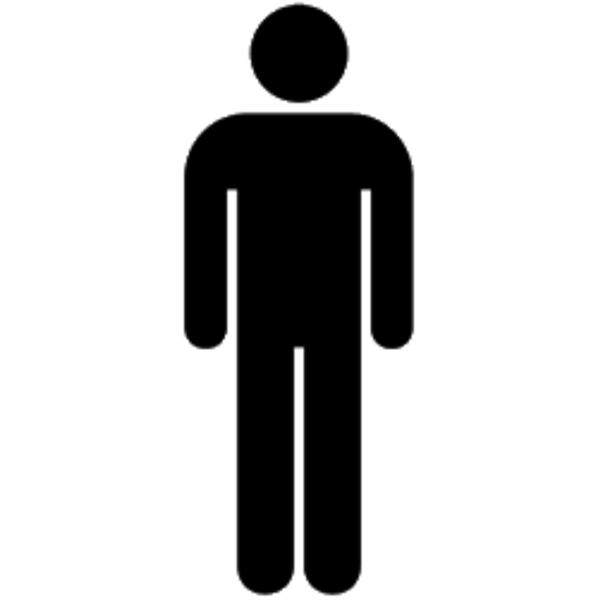 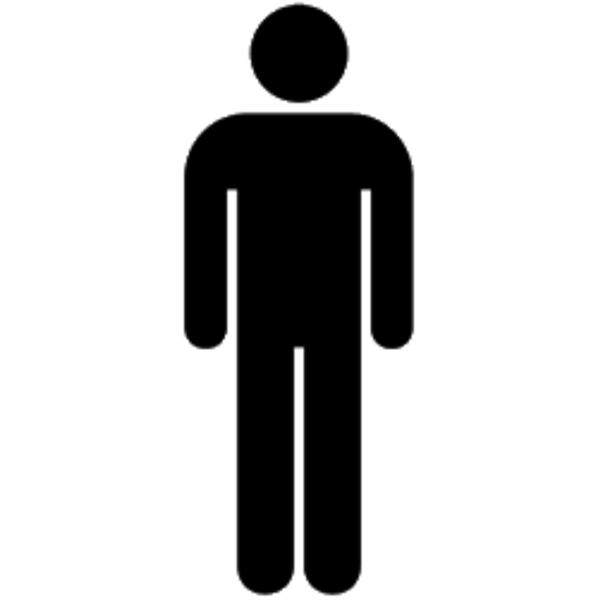 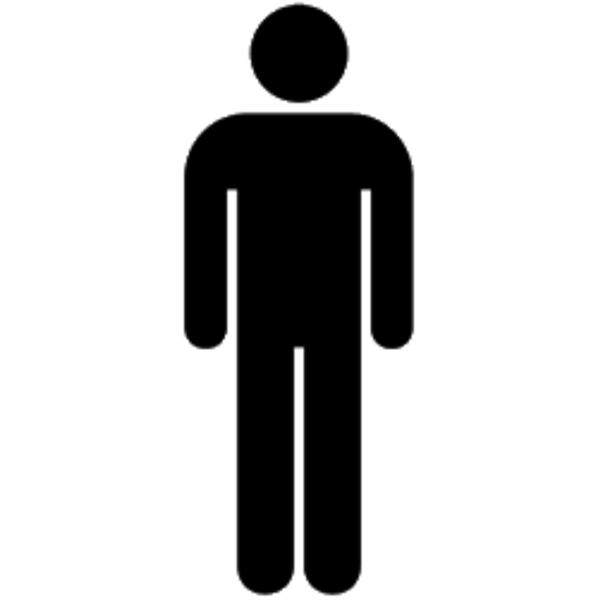 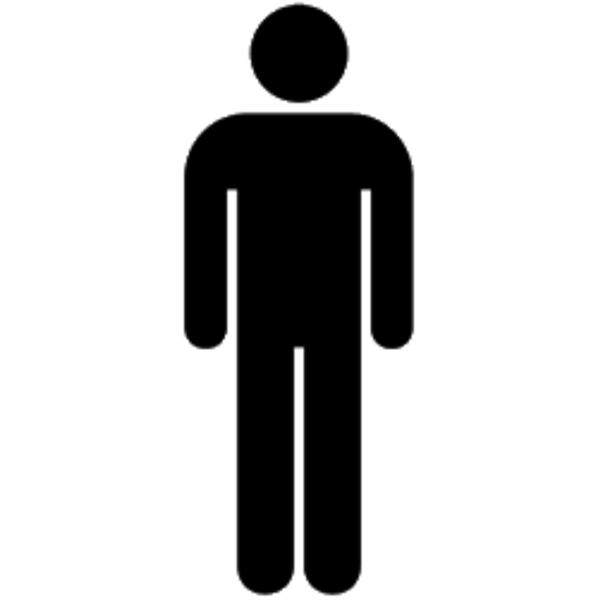 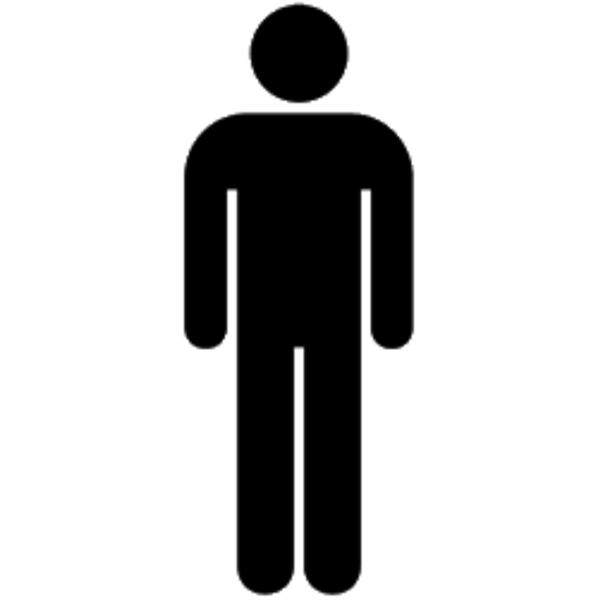 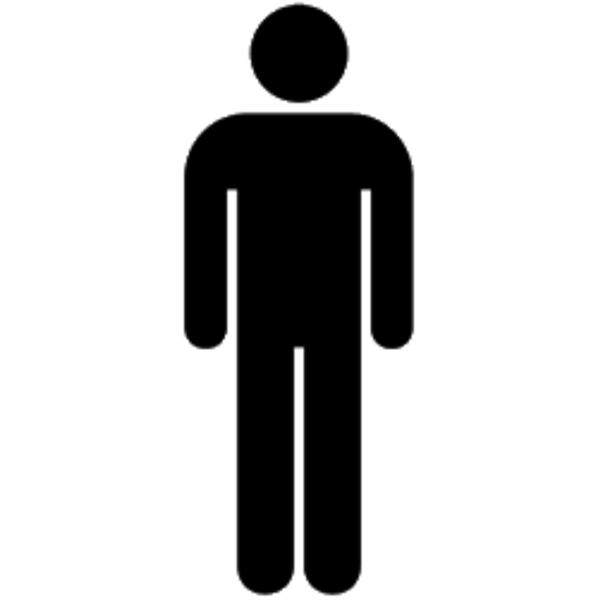 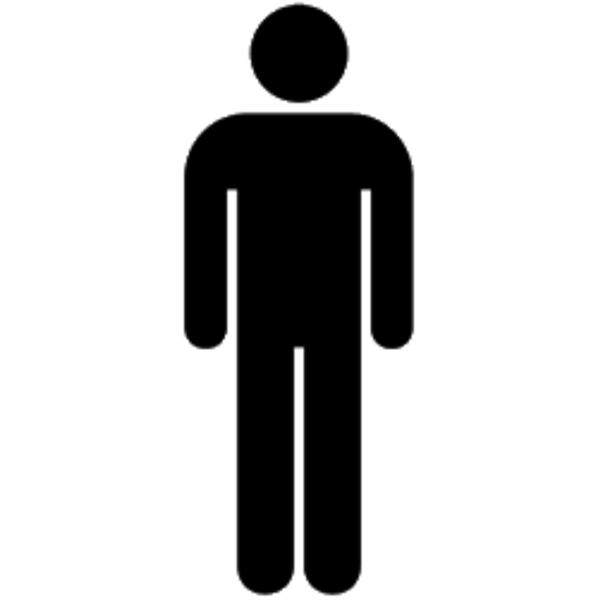 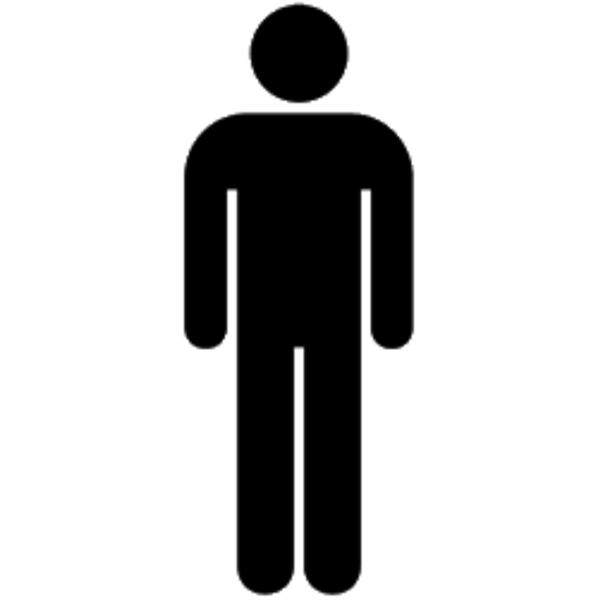 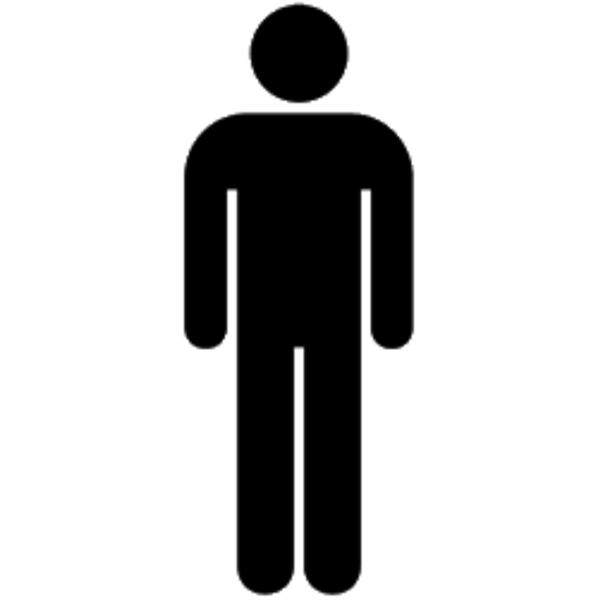 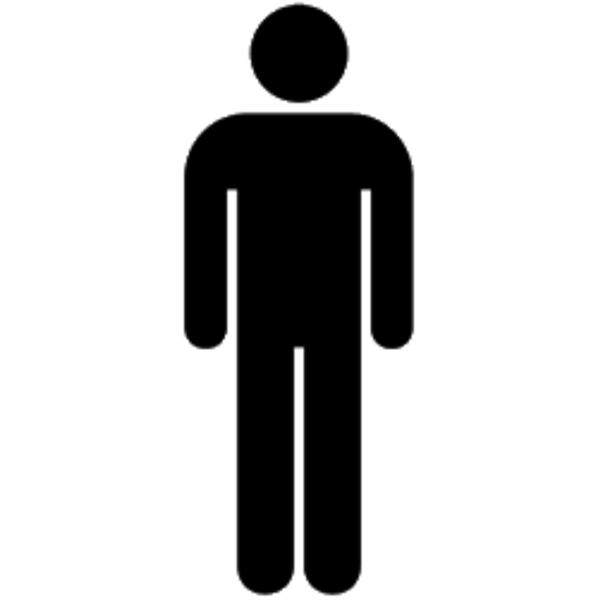 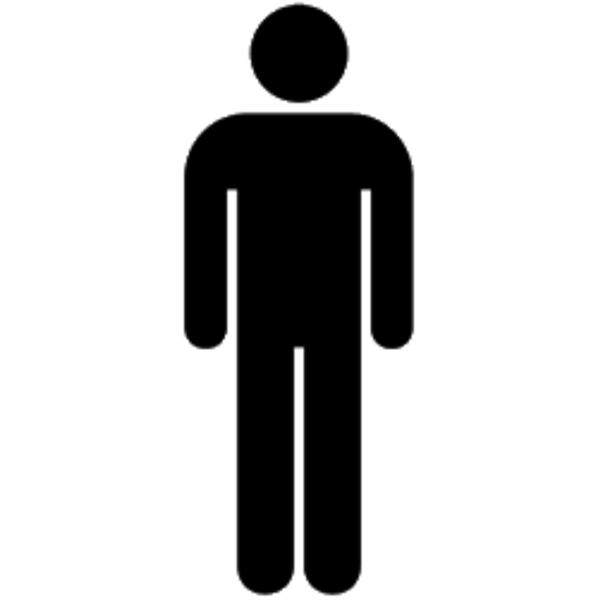 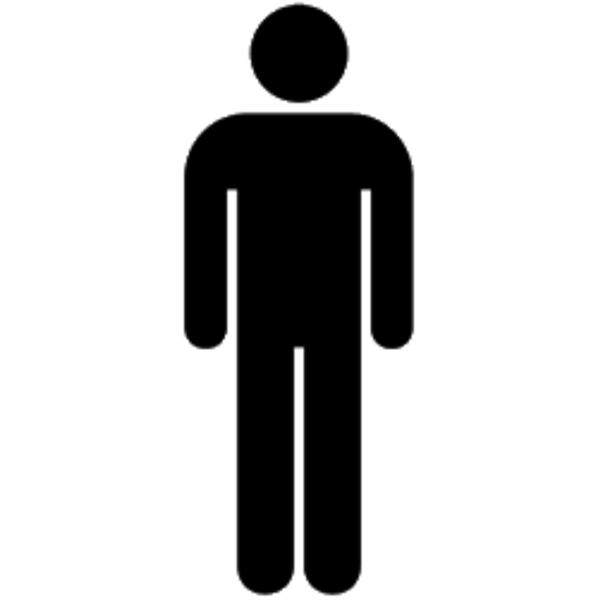 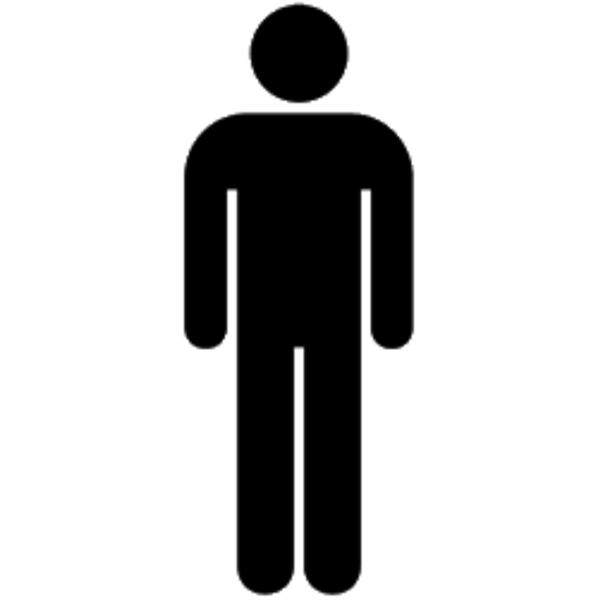 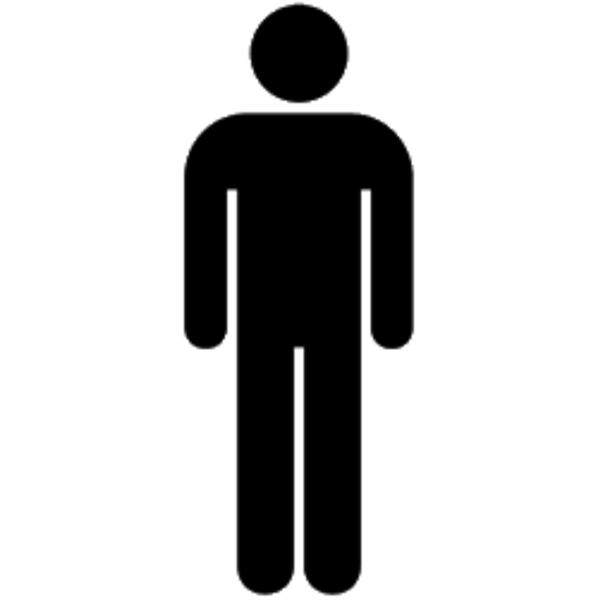 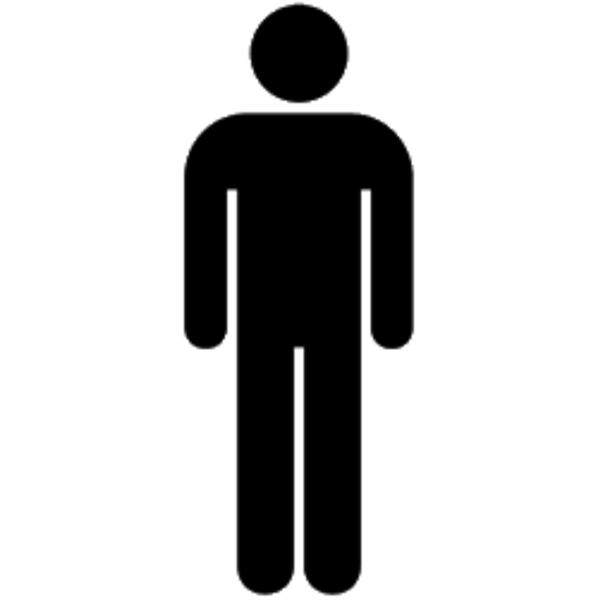 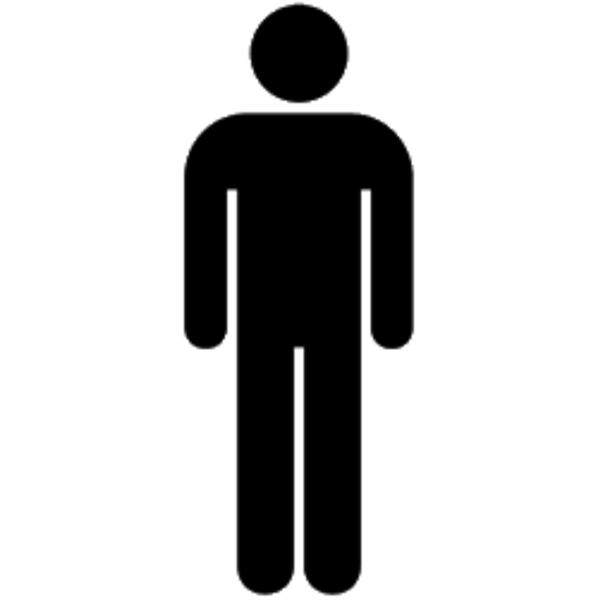 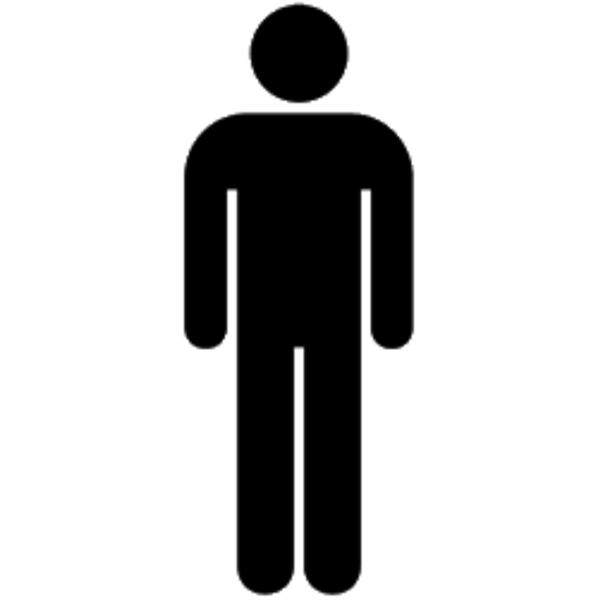 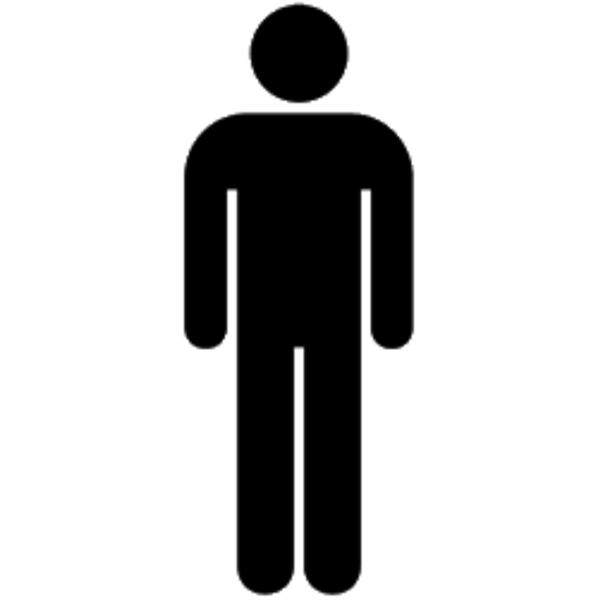 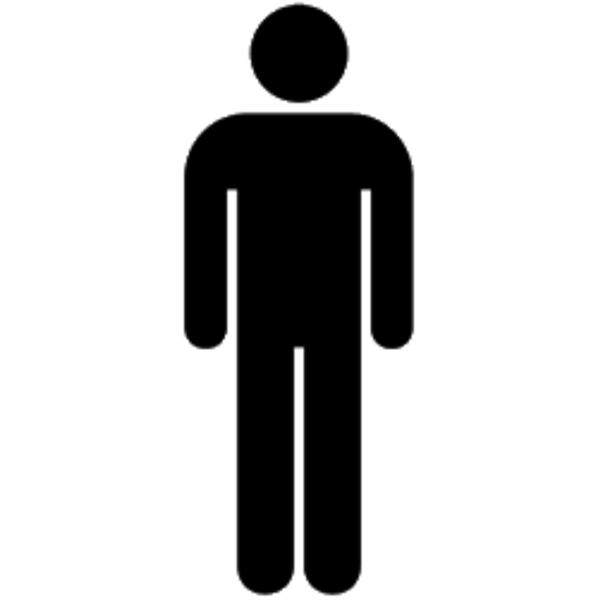 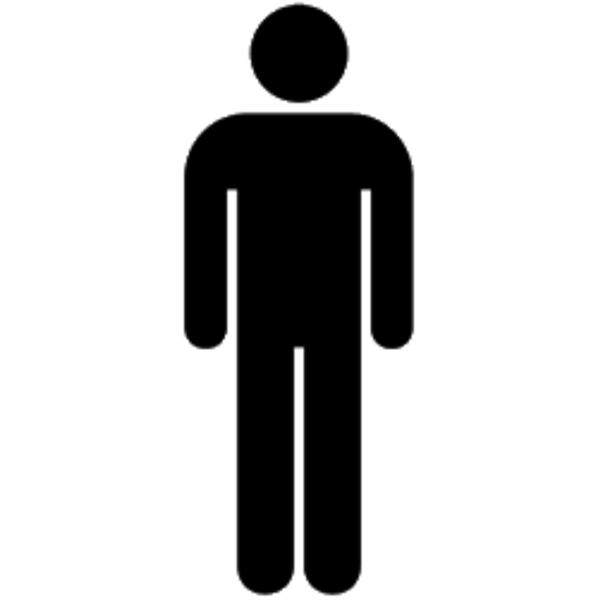 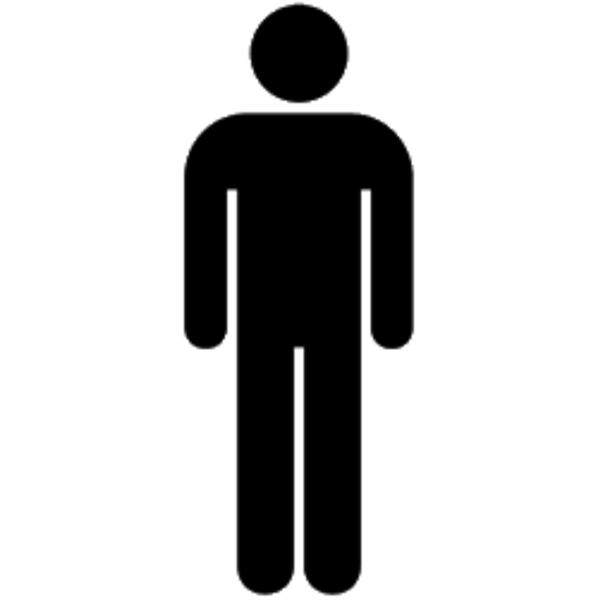 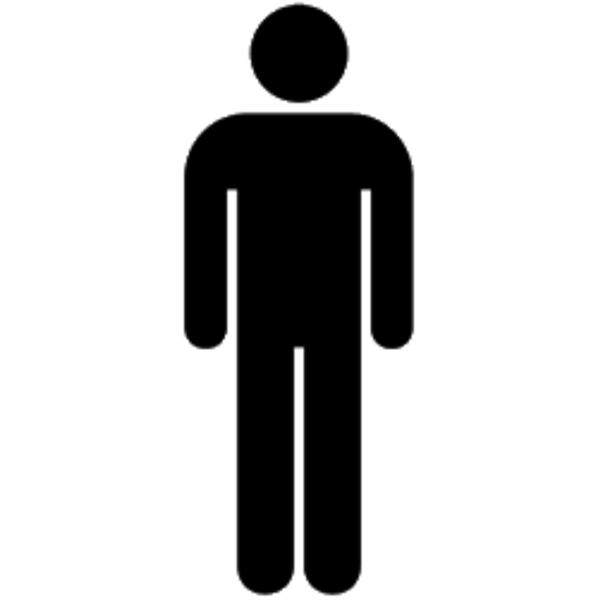 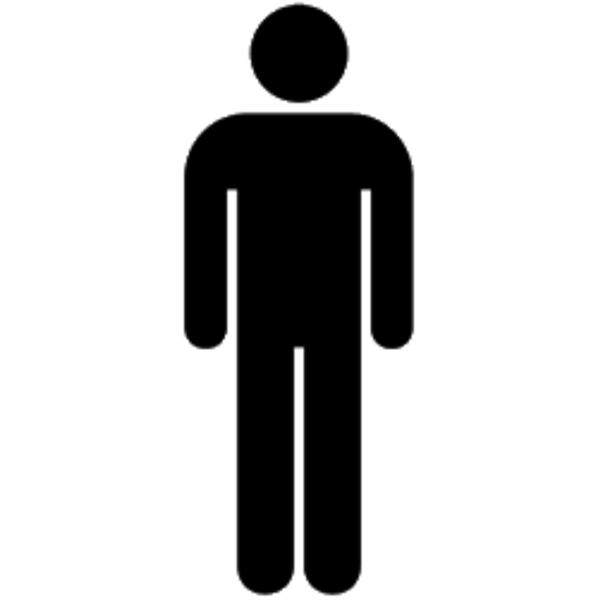 112 000
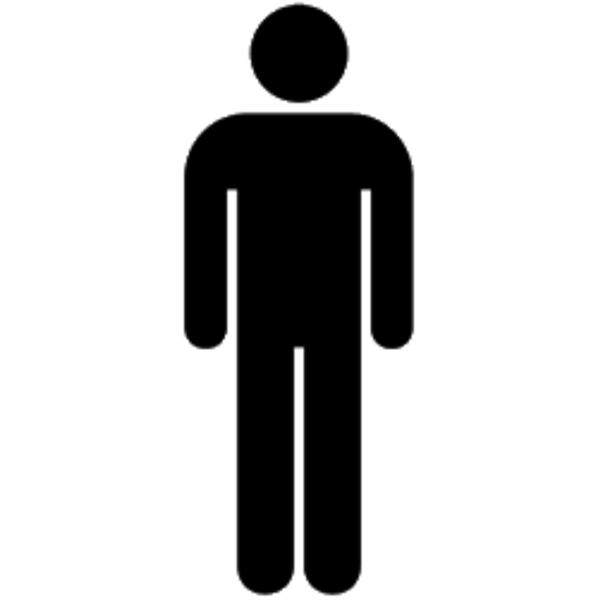 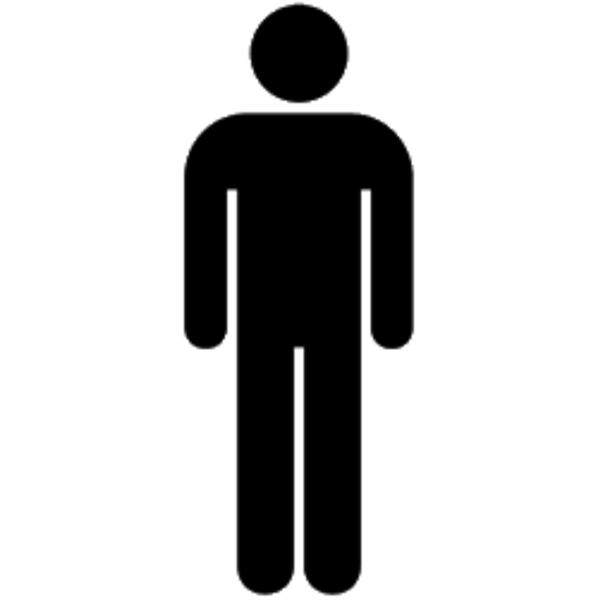 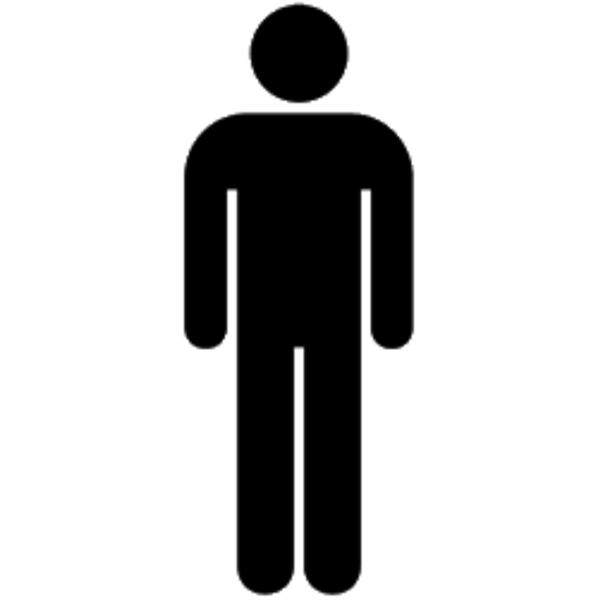 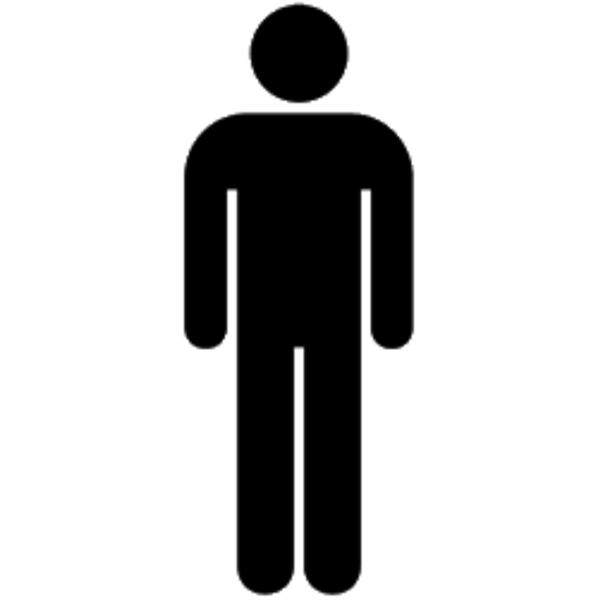 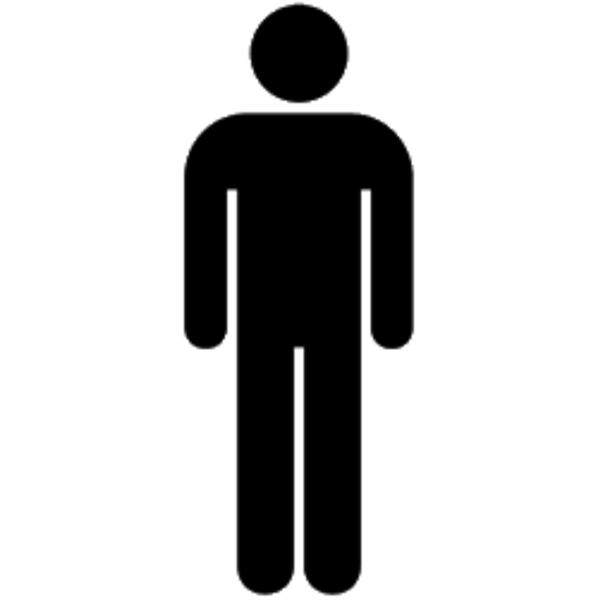 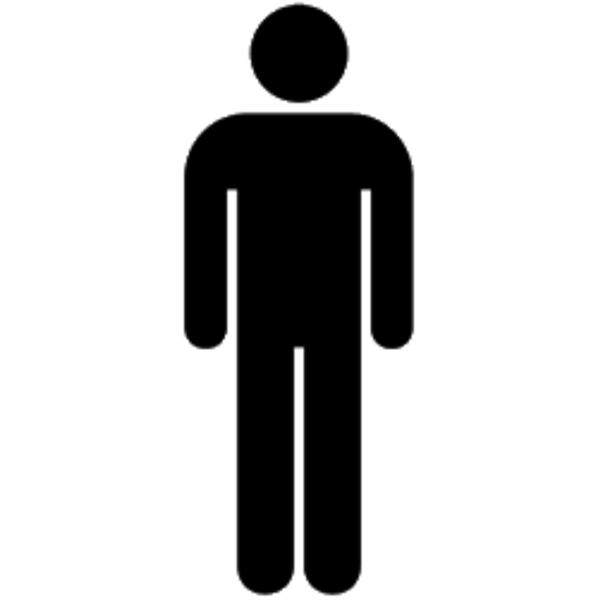 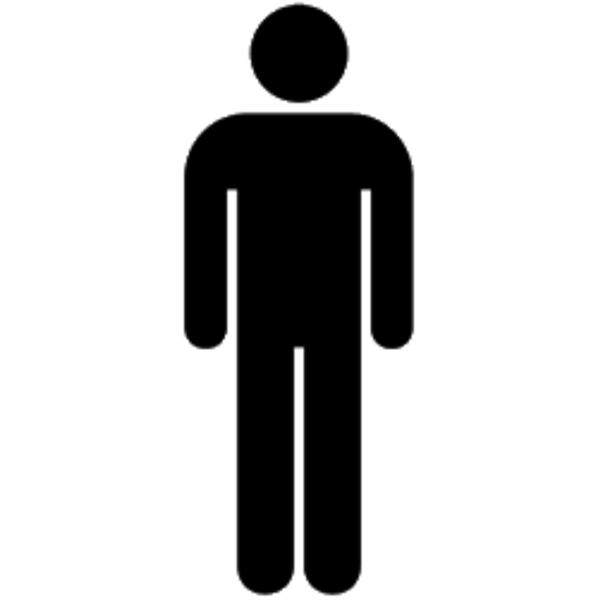 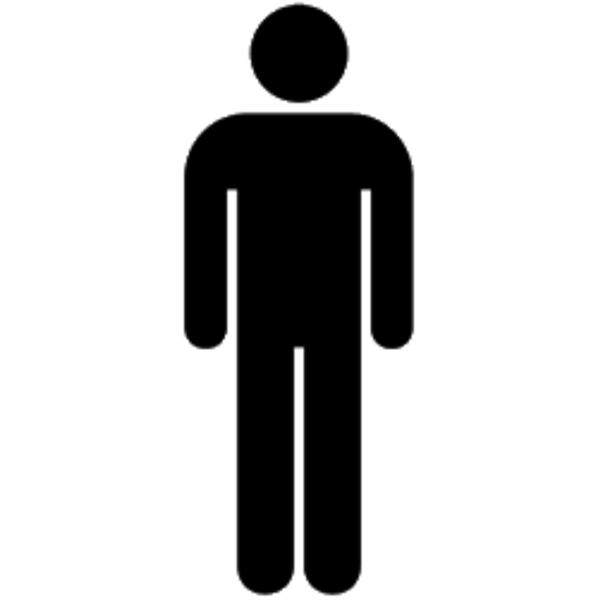 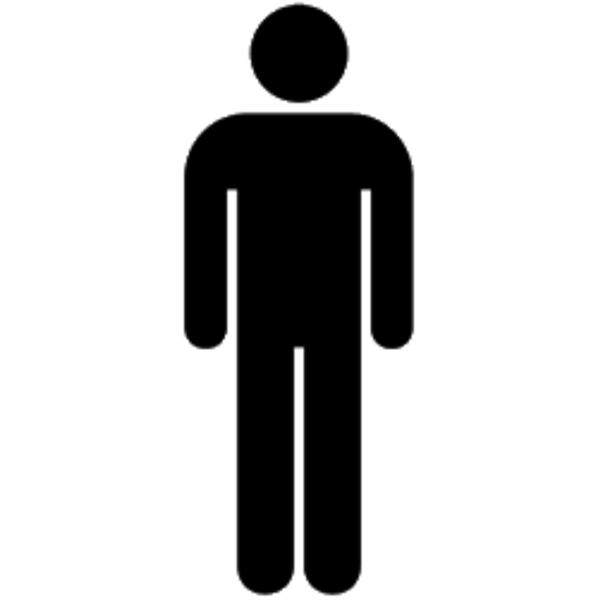 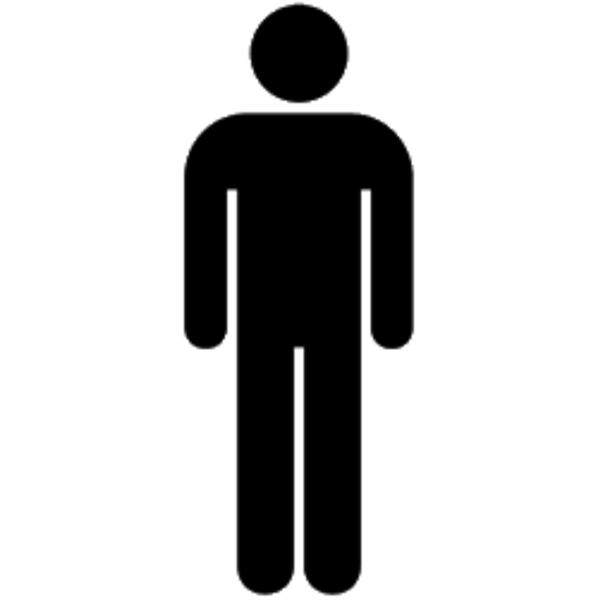 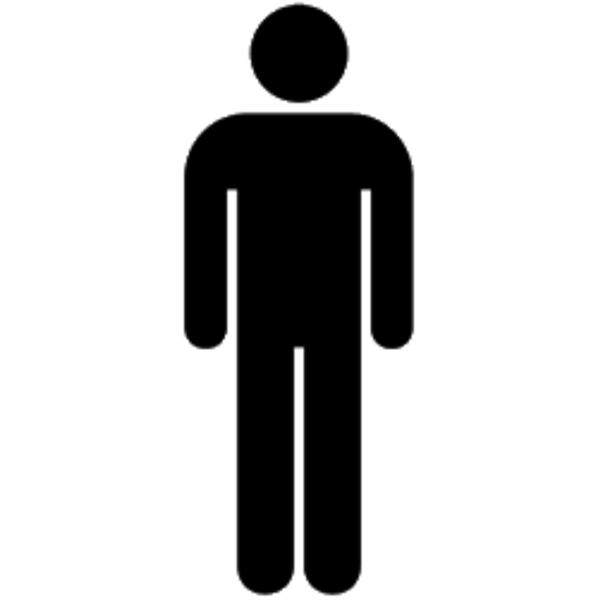 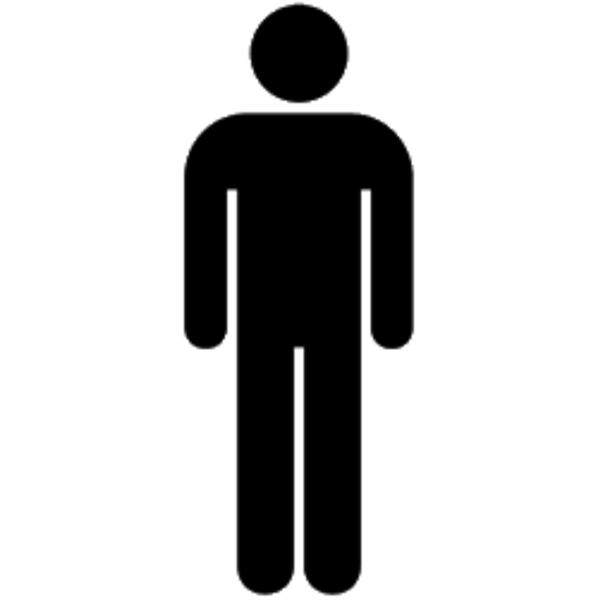 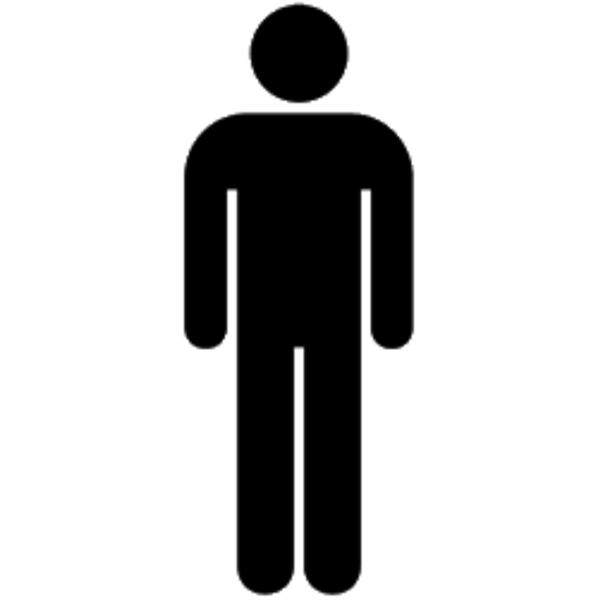 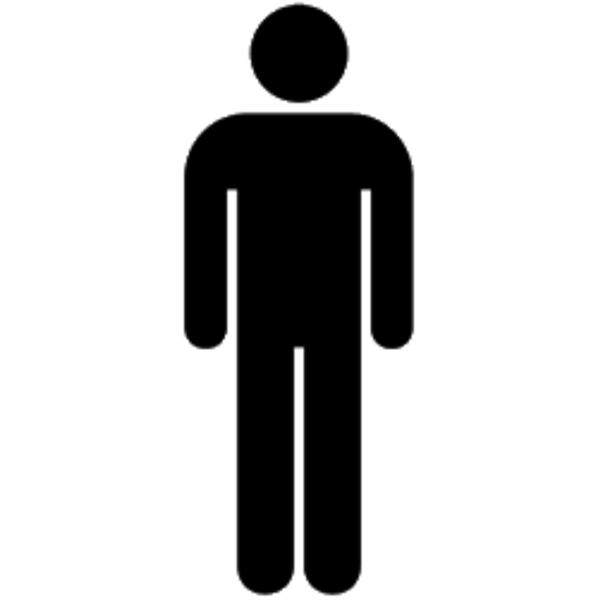 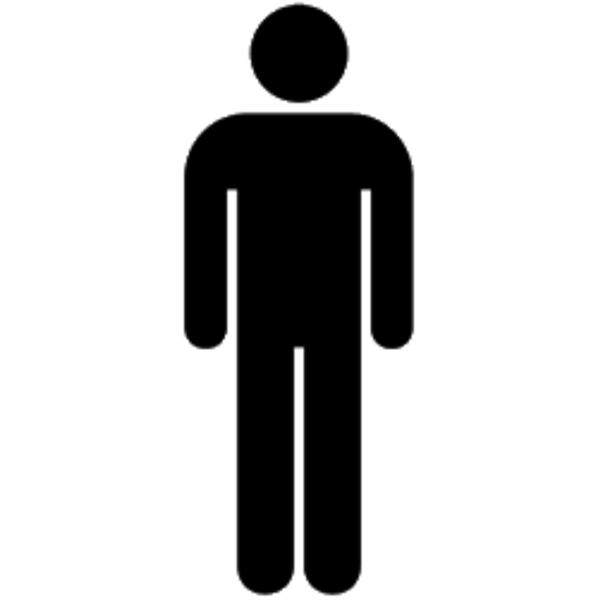 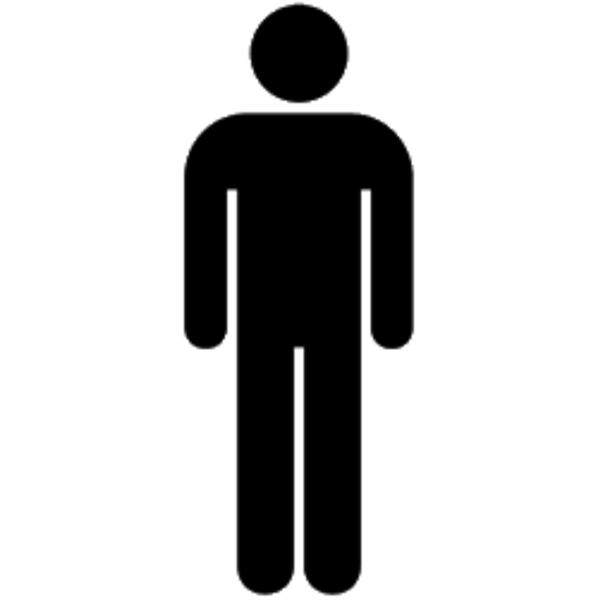 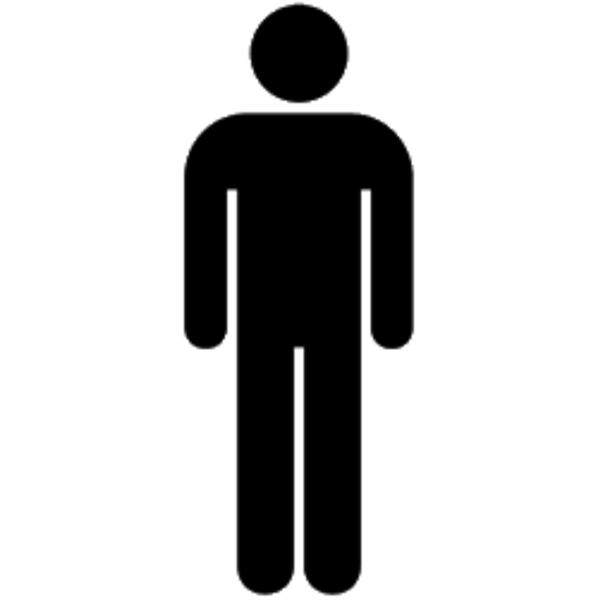 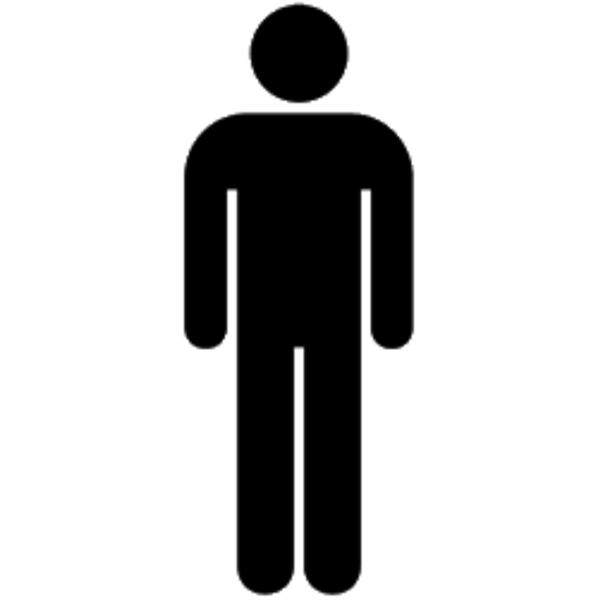 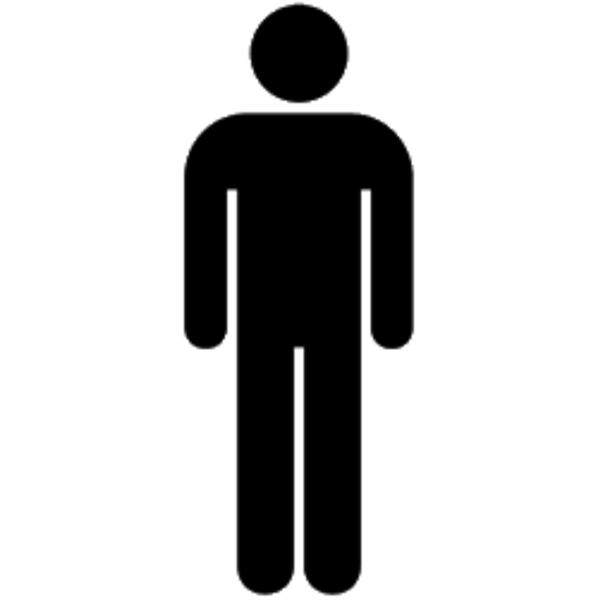 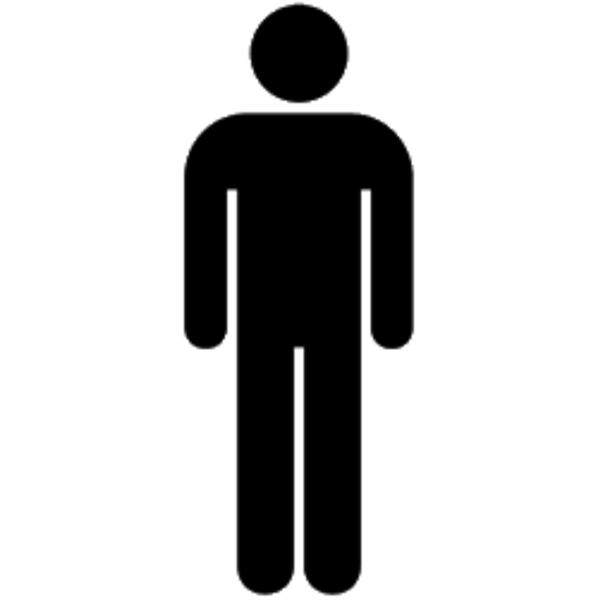 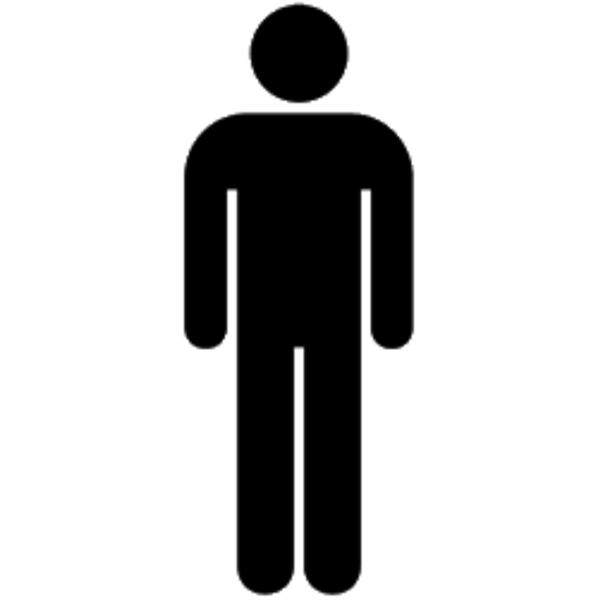 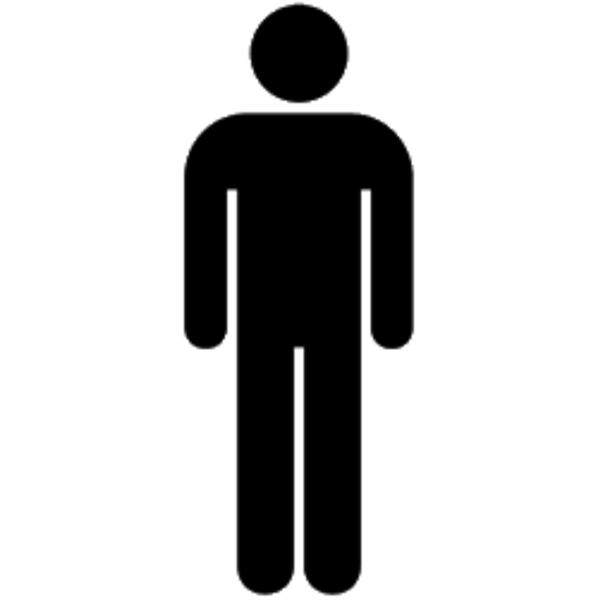 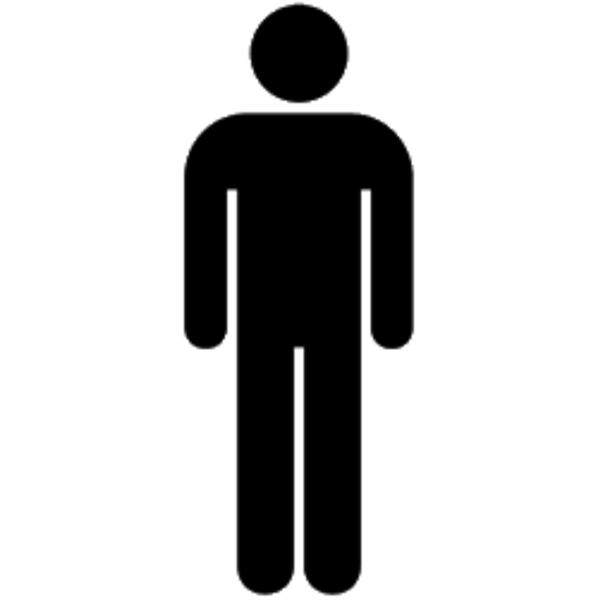 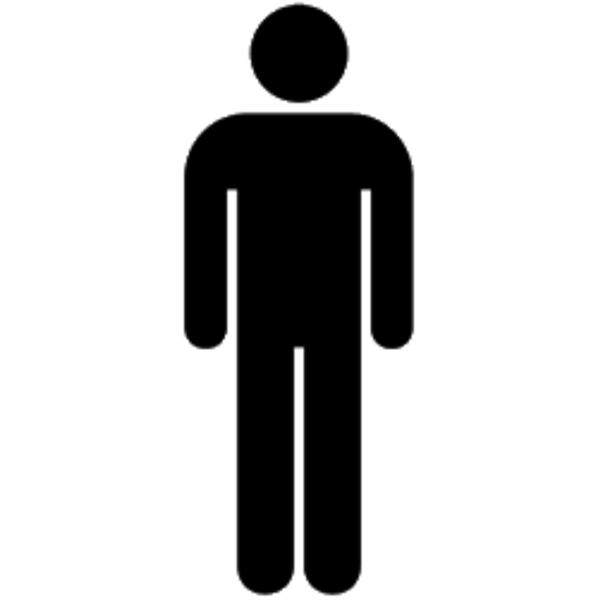 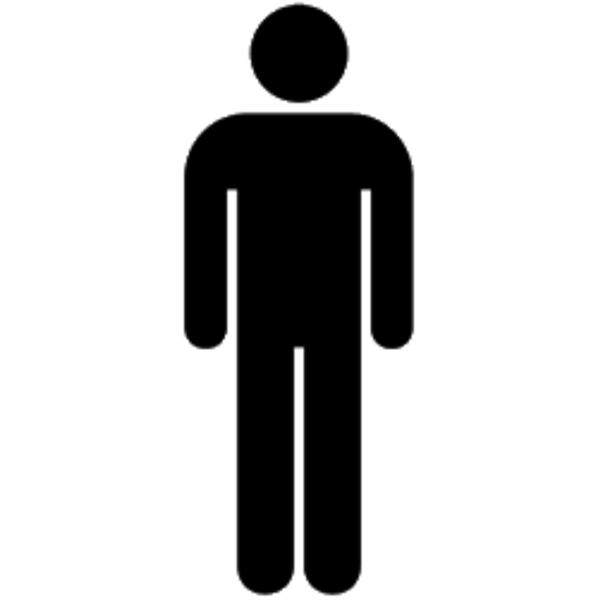 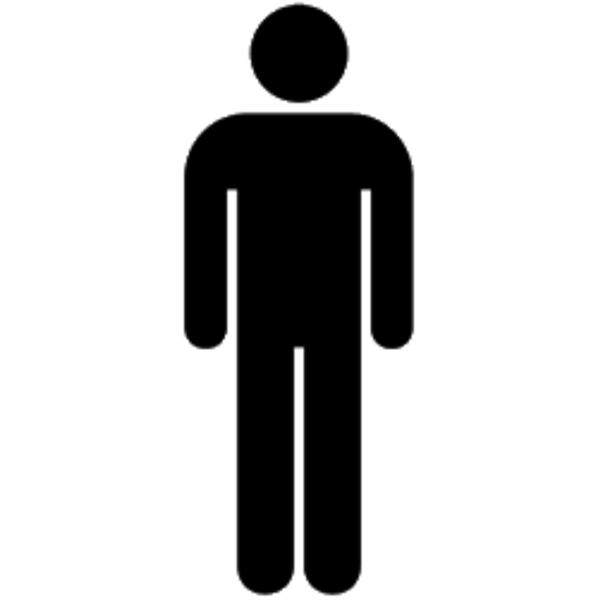 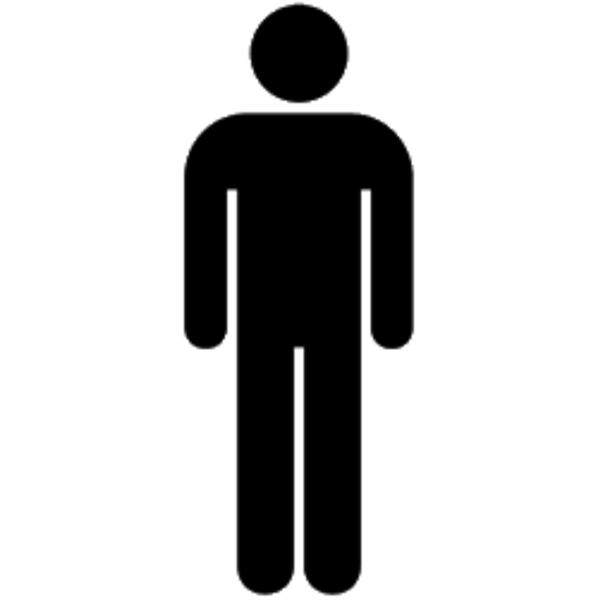 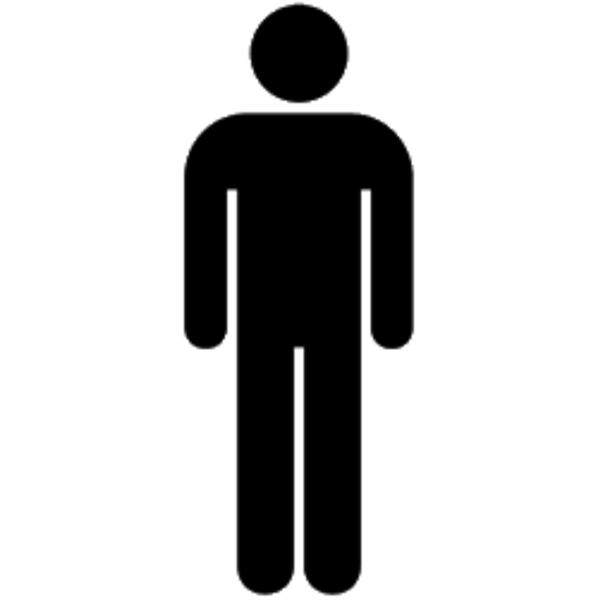 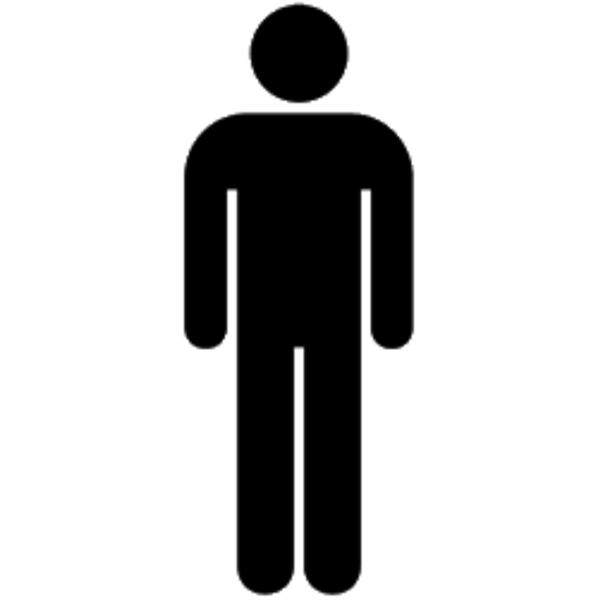 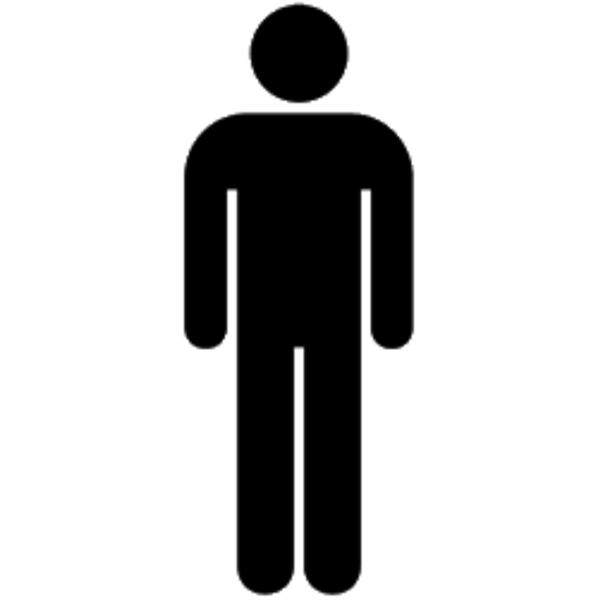 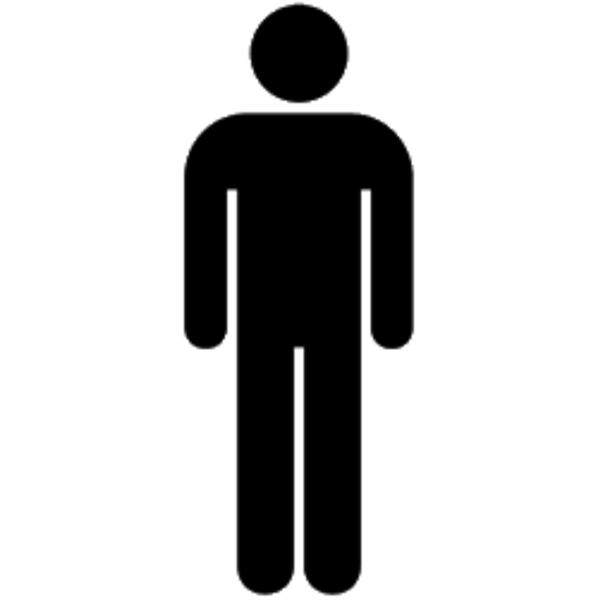 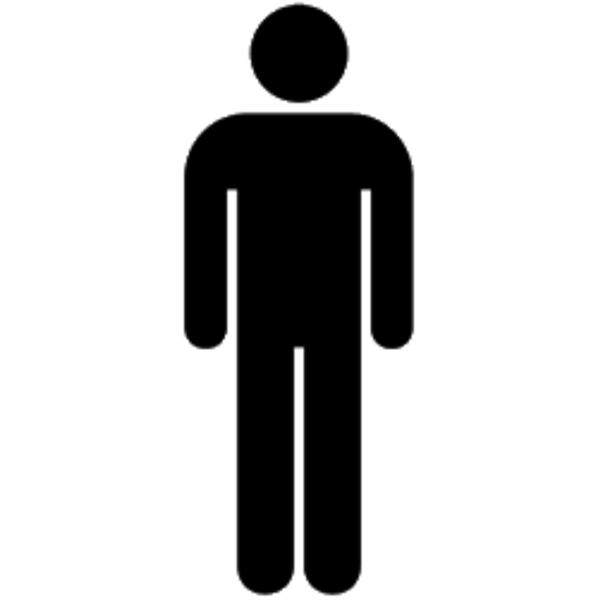 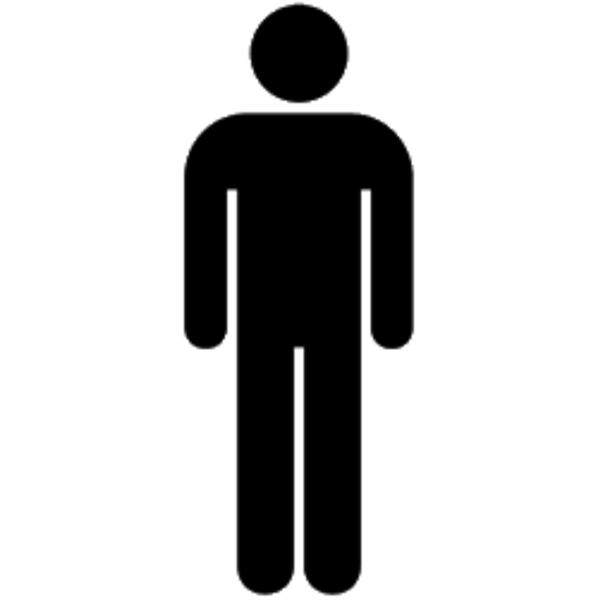 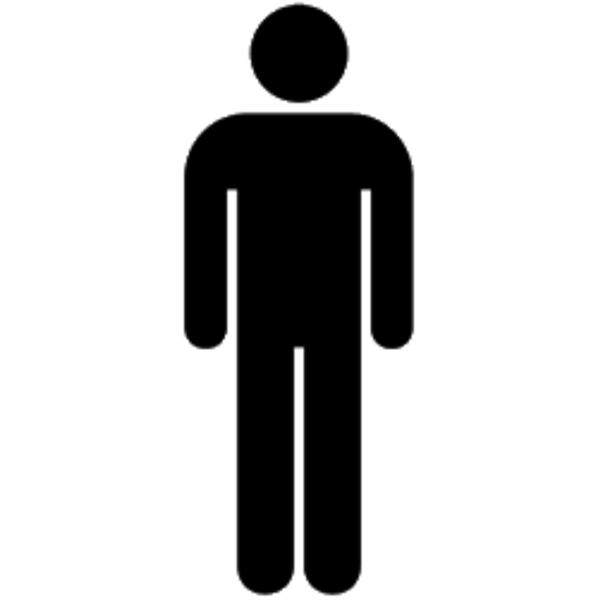 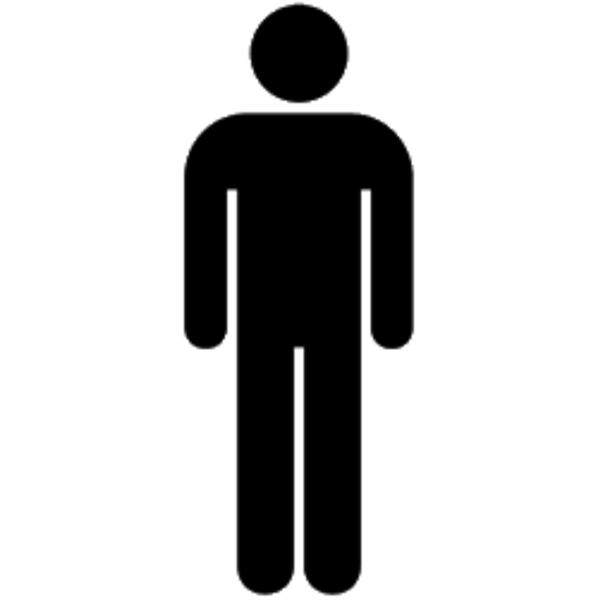 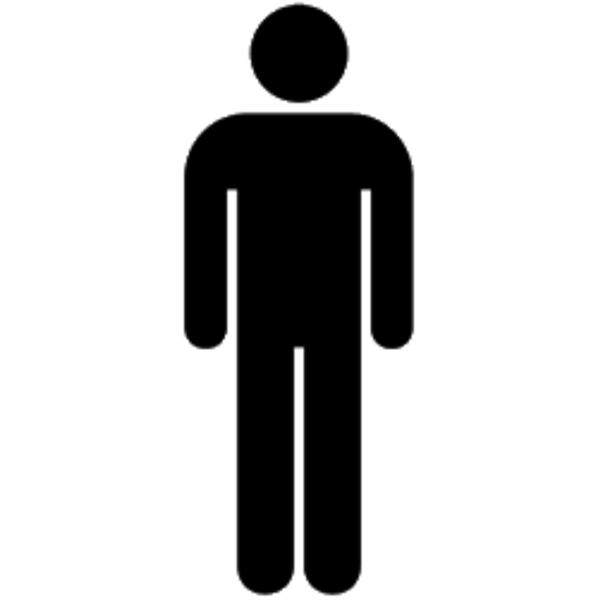 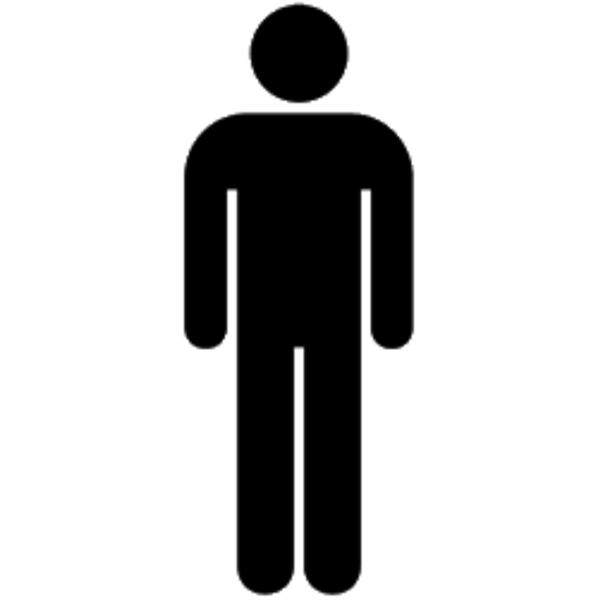 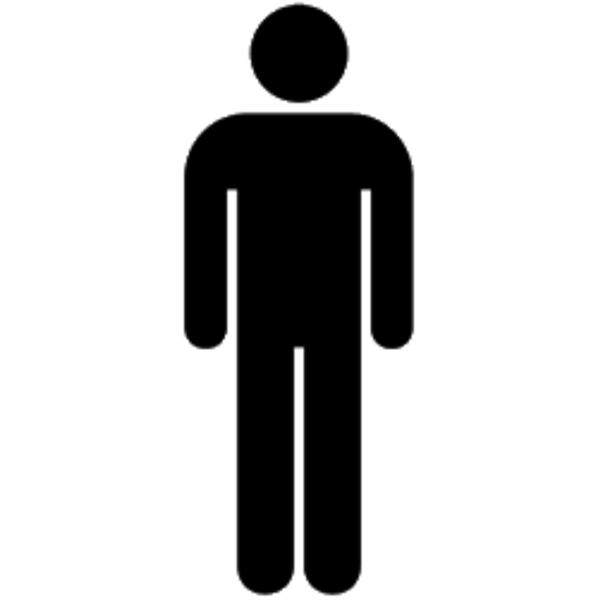 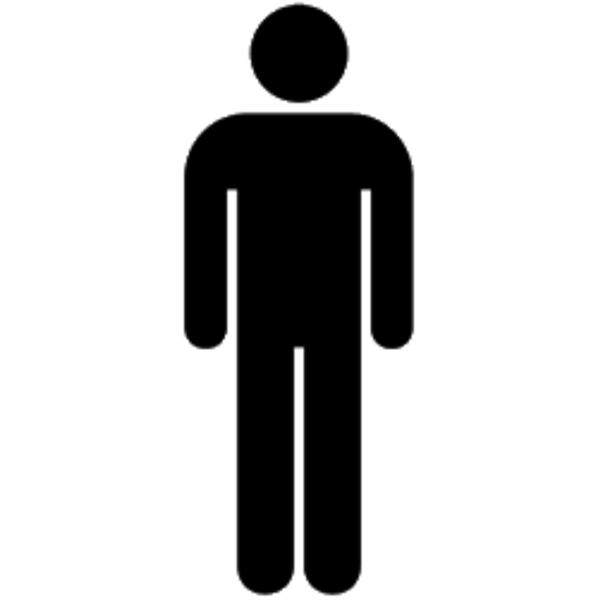 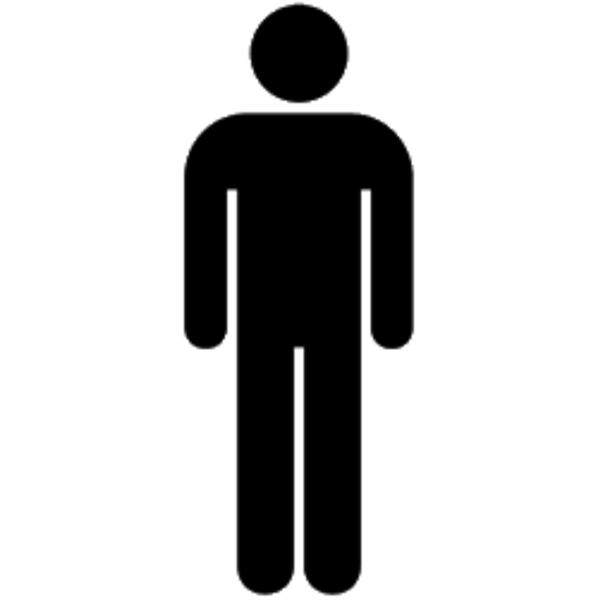 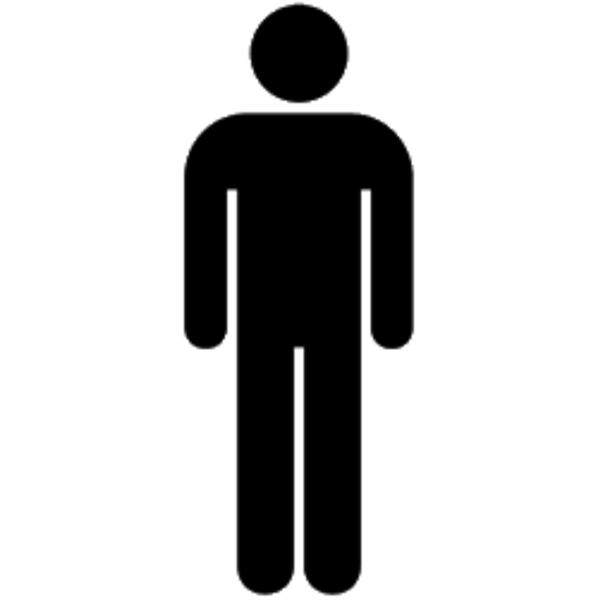 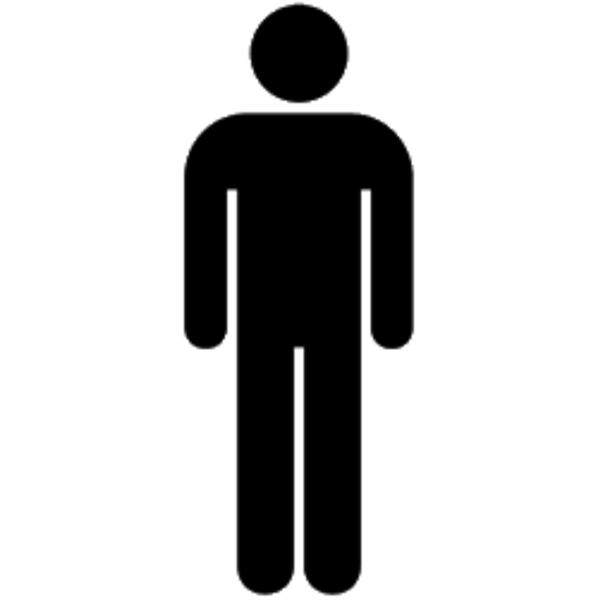 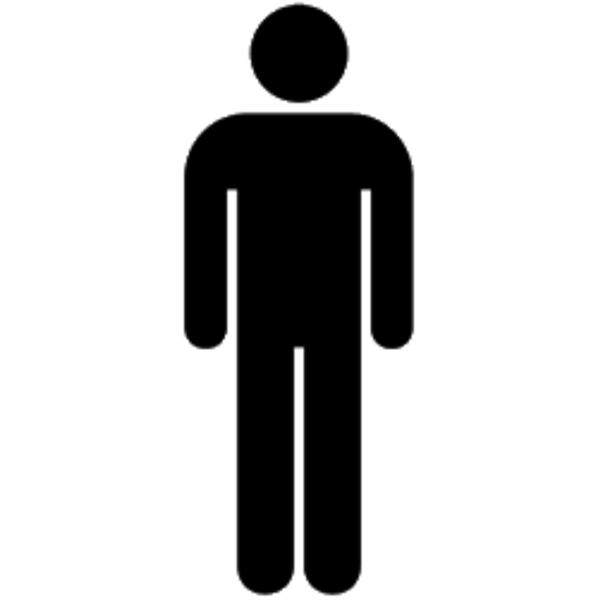 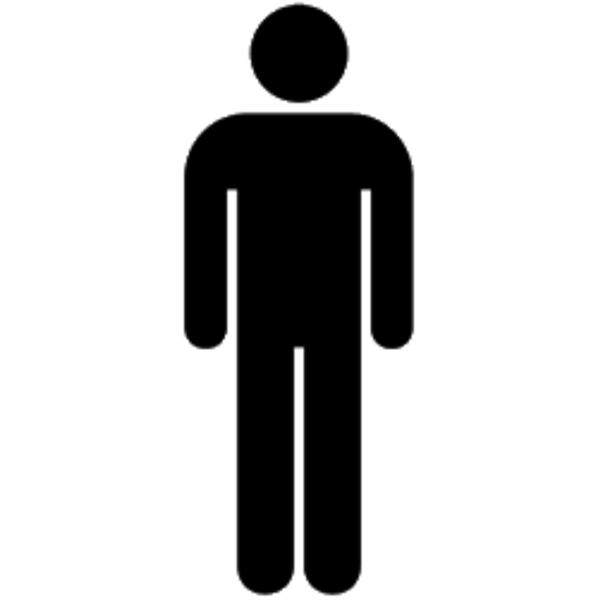 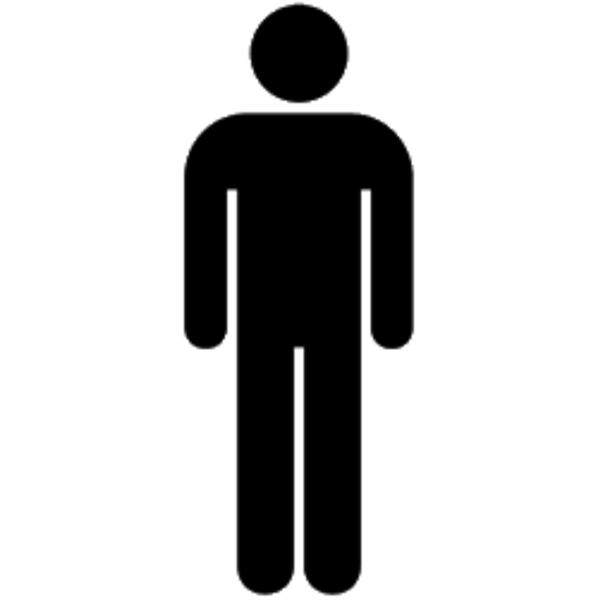 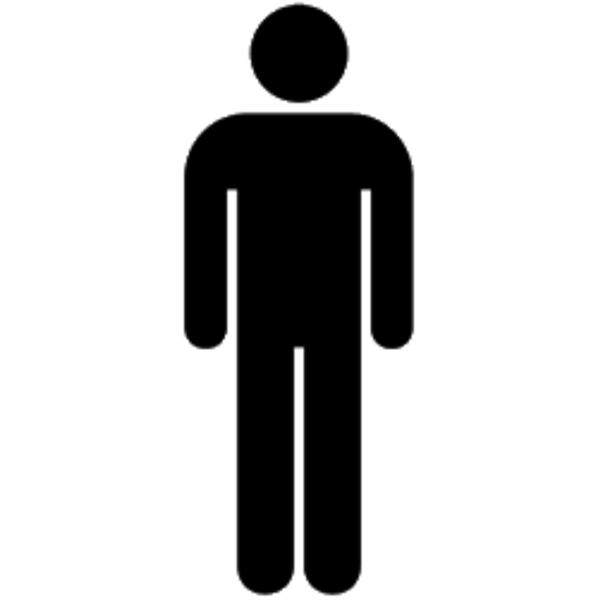 Lähde: Salonen A, Hagfors H, Lind K, Kontto J.  Suomalaisten rahapelaaminen 2019
[Speaker Notes: Rahapeliongelma ja rahapeliriippuvuus
Rahapelejä pelataan ajanvietteeksi ja tylsyyden karkotukseen, mutta usein tärkeintä on voittaminen. Kaksi kolmesta suomalaisesta pelaa rahapelejä maltillisesti ilman että heille aiheutuu siitä haittoja. Ja vii­desosa ei pelaa lainkaan. Suomalaiset pelaavat paljon, mutta rahapeliongelmista kärsivien määrä on muihin maihin verrattuna keski­tasoa.
Suomalaisista ei pelannut viim. 12 kk  21,6 %
Pelaa ilman ongelmia, maltilla 64,7 %
Riskialttiisti pelaavia on 10,7 % (397 000 hlöä)
Ongelmapelaajia on 3 % (112 000 suomalaista), johon sisältyvät mahdolliset rahapeliriippuvaiset 1,4 % (52 000 hlöä)]
Mitä järjestöni voi tehdä?
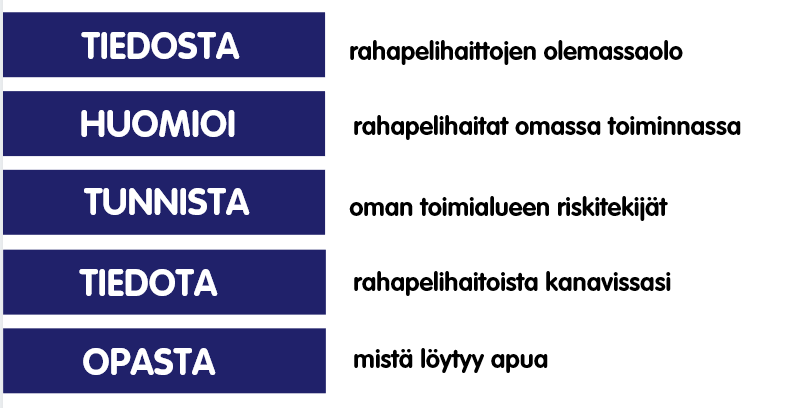 [Speaker Notes: Mitä järjestöni voi tehdä?  
Rahapelihaittojen ehkäisy, tuki- ja hoitopalvelut rahapeliongelmaan ovat osalla SOSTEn jäsenyhteisöjä toi­minnan kohteena. Nyt ei ole tavoitteena, että kaikki SOSTEn jäsenjärjestöt osallistuvat varsinaiseen ehkäi­sevään työhön ja hoitotyöhön. 
Tärkeää olisi kaikkien tiedostaa asia ja huolehtia järjestöinä siitä, että huo­mioivat mahdollisuuksiensa mukaan rahapelihaitat ja -peliongelman omassa toimintakentässään. 
On tarpeen tunnistaa oman jäsenkunnan tai kohderyhmän riskitekijät rahapeliongelmaan.
Rahapelihaitoista tiedottaminen auttaa ongelman normalisoimiseen, stigman vähentämiseen, hoitoon hakeutumiseen, ongelman tunnistamiseen ja haittojen vähentämiseen. 
Tiedä mistä löytyy tukea ja apua peliongelmaan, opasta avun piiriin – ehkäistään vakavampien haittojen syntyä ja autetaan toipumaan. 
Hyvin hoi­dettu rahapelihaittojen ehkäisy ja hoito ja järjestelmän kehittäminen varmistaa parhaiten yksinoikeusjärjes­telmän säilymisen. 
Nykyinen rahapelijärjestelmä tarjoaa hyvät edellytykset rahapelihaittojen ehkäisylle, kunhan huolehdimme sen todella myös toteuttavan pelihaittojen ehkäisyä.]
Rahapelihaittojen huomioiminen oman järjestön toiminnassa – Missä se voi näkyä omalla kentällä?
Osalla SOSTEn jäsenjärjestöistä rahapelihaittojen ehkäisy toiminnan kohteena – ovat resurssi muille
Tunnista oman toimialueen riskitekijät – mihin ryhmään kuulumme?
Rahapelihaitat mahdollisesti vaikuttavat omassa jäsenkunnassa tai kohderyhmässä
Rahapelihaitat mukana välillisesti
Rahapelihaitat eivät mukana omassa toiminnassa
[Speaker Notes: Osalla SOSTEn jäsenjärjestöistä rahapelihaitat ovat varsinaisen toiminnan kohteena tai pelaajat kohderyhmänä. Nämä järjestöt ovat erinomainen resurssi muille pelihaittojen ehkäisyssä. Tuottavat materiaaleja ja koulutusta rahapelihaittojen ehkäisyyn sekä myös sekä myös palveluja rahapeliongelmasta kärsivien ja heidän läheistensä tueksi.

On tarpeen tunnistaa oman toimialueen riskitekijät – mihin ryhmään kuulumme? Se antaa perusteet omalle toiminnalle rahapelihaittojen ehkäisyssä.  
Rahapelihaitat mahdollisesti vaikuttavat omassa jäsenkunnassa tai kohderyhmässä
Rahapelihaitat mukana välillisesti
Rahapelihaitat eivät mukana omassa toiminnassa]
1. Rahapelihaitat mahdollisesti vaikuttavat omassa jäsenkunnassa tai kohderyhmässä
Rahapelaa­minen yhteydessä terveysuhkiin
Esiintyy rahapeliongelmaan altista­via tekijöitä:
Riski peliongelmaan kasvaa muun riskikäyttäytymisen ja terveydellisten ongelmien myötä
Talousvaikeudet, vaikeat elämän tilanteet  
Maahanmuuttajat alttiita suomalaisen vapaan rahapelijärjestelmän houkutuksille. 
Kannattaa kouluttaa henkilökunta ja vapaaehtoiset
Esim. toimintamalli miten ja milloin ottaa rahapelihaitat puheeksi, minne ohjata ongelmapelaaja- hoito ja tuki
Rahapelihaittojen ehkäisy mukaan omaan toimintaan; 
Esim. opintopiirin aiheeksi, Pakka-toimintaan mukaan paikallisesti
[Speaker Notes: Rahapelaa­minen on yhteydessä terveysuhkiin kuten runsas alkoholin käyttö ja tupakointi. Riski peliongelmaan kasvaa muun riskikäyttäytymisen ja terveydellisten ongelmien myötä. 
Talousvaikeudet ovat yleensä ensimmäisiä oireita peliongelmasta, mutta myös altistavat. Ongelmapelaaja asettaa pelaamisen kaiken edelle ja tingitään muusta, jopa ruuasta.
Mielenterveysongelmat ovat tyypillinen rahapeliongelman kanssa usein samanaikaisesti esiintyvä ongelma. Näiden kahden samanaikaisuus edellyttää molempien huomioimista auttamistyössä. 
Päihdeongelma on mielenterveysongelmien ohella yleisin peliongelman kanssa samanaikainen on­gelma. Monesti päihdeongelmasta pitävät päihdeongelmaa ensisijaisena peliongelmaan nähden.
Erilaiset traumat tai vaikeat tilanteet elämässä kuten avioero, työttömyys voivat altistaa liialliselle pelaamiselle. Ihmiset pakenevat ah­distustaan peleihin.
Eräät lääkkeet voivat altistaa toiminnallisille riippuvuuksille, mm. Parkinsonin taudin hoitoon käytettävät dopa­miiniantagonistit,  kaksisuuntaisen mielialahäiriön ja skitsofrenian hoidossa käytettävän Abilify.
Ihmiset, joilla on heikompi terveys, näyttävät tutkimuksen mukaan kokevan useammin rahapelihaittoja. Usein tähän samaan liittyvät myös heikentynyt toimintakyky ja heikompi oma talous. 
Lapsilla ja nuorilla liiallinen rahapelaaminen usein liittyy muuhun riskikäyttäytymiseen. Varhain aloitettu rahapelaaminen on mer­kittävimpiä peliongelmaa ennustavia tekijöitä. 
Maahanmuuttajat alttiita suomalaisen rahapelijärjestelmän houkutuksille tullessaan kulttuurista, jossa rahapelit on kielletty. Työttömyys, kielitaidon puute, yksinäisyys, syrjintä voivat saada hakemaan lohtua peleistä.]
2. Rahapelihaitat mukana välillisesti
Rahapeliongelma voi vaikuttaa kohderyhmässä tai toiminnassa välillisesti. Esimerk­iksi;
Lähisuhdeväkivaltaa laukaisevana tekijänä.
Aikuisten rahapeliongelma altistaa lap­set rahapeliongelmalle.
Toimintamalleja;
Tilanteiden tunnistaminen - toimintamalli kysymiseen, puheeksiottoon, hoitoon ohjaukseen, läheisten tukeen
Suojaavien tekijöiden vahvistaminen lasten elämässä
Rahapeliongelmasta tiedottaminen
[Speaker Notes: Välilliset haitat
Rahapeliongelma voi vaikuttaa järjestön kohderyhmässä tai toiminnassa välillisesti. Pelaajien läheiset kärsivät ongelmallisen pelaamisen aiheuttamista haitoista/oireista kuten esim. velkaongelma, runsas päihteiden käyttö ja mahdolliset rikokset. Tällaisesta on esimerk­kinä lähisuhdeväkivalta. Perheen pahanolon taustalta voi löytyä rahapeliongelma. On myös hyvä muistaa, että aikuisten rahapeliongelma altistaa lap­set rahapeliongelmalle.
Toimintamalleja:
Tärkeä tunnistaa tilanteet, joissa voi esiintyä rahapeliongelmaa ja luoda toimintamalli kysymiseen, puheeksiottoon, hoitoon ohjaukseen, läheisten tukeen
Lasten kohdalla on hyvä vahvistaa rahapeliongelmalta suojaavia tekijöitä lasten elämässä – läheiset ihmissuhteet, itsetunto, koulumenestys ym. Ovat samoja kuin esim. päihdeongelmalta suojaavat tekijät.
Rahapeliongelmasta tiedottaminen ja siitä kertovan materiaalin pitäminen esillä auttavat asian puheeksi ottamisessa]
3. Rahapelihaitat eivät mukana omassa toiminnassa
Kaikkien järjestöjen toiminnassa tai kohderyhmissä rahapelihaitat eivät välttämättä näy mitenkään. 
Kaikki voivat silti omalta osaltaan tuoda panoksensa rahapelihaittojen ehkäisyyn. Esimerkiksi;
Tiedottamalla rahapeliongelmasta
Kertomalla mistä saa apua
[Speaker Notes: Kun rahapelihaitat eivät näy omassa toiminnassa
Kaikkien järjestöjen toiminnassa tai kohderyhmissä rahapelihaitat eivät välttämättä näy mitenkään. 
Kaikki voivat kuitenkin omalta osaltaan tuoda panoksensa rahapelihaittojen ehkäisyyn. 
Esimerkiksi tiedottamalla omilla verkkosivuillaan rahapeliongelmasta ja mistä siihen saa apua, järjestö voi olla mukana auttamassa ja madal­tamassa hoitoon hakeutumisen kynnystä.]
Tiedottaminen rahapelihaitoista on tärkeää
Tietoisuuden lisääminen rahapelihaitoista ehkäisee haittojen kasvua. 
Tietoa lisäämällä voidaan tukea rahapeliongelmasta kärsiviä ha­keutumaan hoitoon.
Omassa tiedotuksessa voi käsitellä rahapelihaittoja ja rahapeliongelmaa. 
”Puhutaan rahape­laamisesta” –verkosto auttaa
[Speaker Notes: Tiedottaminen rahapelihaitoista
Tietoisuuden lisääminen rahapelaamisen aiheuttamista haitoista ja rahapeliongelmasta ehkäisee haittojen kasvua. 
Tietoa lisäämällä voidaan tukea rahapeliongelmasta kärsiviä ha­keutumaan hoitoon normalisoimalla rahapeliongelmaa ja siten vähentämällä siihen liittyvää stigmaa.
Omassa tiedotuksessa esim. järjestölehdessä voi käsitellä rahapelihaittoja ja rahapeliongelmaa. 
Pelihaittatoimijoilta voi pyytää artikkeleita tai haastatteluja asiasta.
Rahapelihaittojen ehkäisyn ja hoidon parissa työskentelevät toimijat viestivät yhdessä ”Puhutaan rahape­laamisesta” –verkoston kautta. Verkosto voi auttaa ja tukea tiedottamista.]
Mistä löytyy tietoa haittojen ehkäisystä ja  rahapeliongelmasta?
Rahapelaamiseen liittyy pelaajilla paljon vääriä uskomuksia ja väärää tietoa. Tarvitaan siis oikeaa tietoa toiminnan tueksi.
Rahapeli­haittojen ehkäisystä ja rahapeliongelmasta saatavilla koulu­tusta ja sekä painettuja että verkkoai­neistoja 
Ohjeistuksessa kattava listaus keskeisistä materiaaleista aihealueittain
[Speaker Notes: Tietoa ja resursseja rahapelihaitoista
Mistä löytyy tietoa rahapelihaittojen ehkäisystä ja rahapeliongelmasta?
Rahapelaamiseen liittyy pelaajilla paljon vääriä uskomuksia ja väärää tietoa. Useat tahot ovat tuottaneet rahapeli­haittojen ehkäisyyn ja rahapeliongelmaan materiaalia. Sitä on saatavilla runsaasti sekä painettuna oppaina että verkkoai­neistoina. 
Rahapelihaittojen ehkäisyyn, rahapeliongelman tunnistamiseen ja puheeksiottamisen löytyy myös koulu­tusta. Ohjeistuksesta löytyvät linkit koulutuksen järjestäjiin.
Tässä SOSTEn ohjeistuksessa on kattava listaus materiaaleista ja lyhyt kuvaus kustakin, tiedot niiden tuottajista sekä linkit aineistoi­hin.]
Mistä löytyy resursseja oman järjestön työn tueksi?
Ohjeistuksessa listaus rahapelihaittojen ehkäisyyn ja rahapeliongelmaan erikoistuneista toimijoista:
Päihdelinkki-verkkopalvelu – A-klinikkasäätiön
Ehkäisevä päihdetyö EHYT ry 
Peluuri-palvelu – A-klinikkasäätiö ja Sininauhaliitto
Pelirajat’on - SOSPED-säätiö
Pelituki – SOVATEK-säätiö, Kirkkopalvelut ja Kuopion Kriisikeskus 
Rahapelit -sivusto – THL
[Speaker Notes: Mistä löytyy resursseja oman järjestön työn tueksi?
Meillä on toimijoita, jotka ovat erikoistuneet rahapelihaittojen ehkäisyyn ja rahapeliongelmaan. Heiltä löytää lisää tukea oman järjestön työhön. Ohjeistuksessa on listaus käytettävissä ole­vista resursseista ja lyhyt kuvaus sekä linkit niihin.
A-klinikkasäätiö tuottaa Päihdelinkki-verkkopalvelun, joka tarjoaa tietoa ja tukea päihteistä ja riippuvuuk­sista
Ehkäisevä päihdetyö EHYT ry tuottaa materiaalia ja koulutuksia rahapelihaittojen ehkäisyyn
Peluuri on palvelu, joka tarjoaa niin tukea kuin tietoa pelaajille ja heidän läheisilleen. Se on ensisijainen kohde, jonne voi ohjata apua tarvitsevan pelaajan tai läheisen.  
SOSPED-säätiön Pelirajat’on tarjoaa monipuolista vertaistukea rahapelaajille ja heidän läheisilleen.. 
SOVATEK-säätiön yhteistyössä Kirkkopalveluiden ja Kuopion Kriisikeskuksen kanssa toteuttama Pelituki tuottaa ja välittää tietoa pelaamisesta ja kehittää tukea ongelmallisen pelaamisen tunnistamiseen ja eh­käisyyn i Keski- ja Itä-Suomessa. 
Terveyden ja hyvinvoinnin laitos tutkii rahapelaamista, tuottaa tietoa aiheesta.]
Rahapelaaminen muutoksessa
Rahapelaamisen määrä vähenee
78 % suomalaisista pelaa rahapelejä
Nuoret pelaavat vähemmän rahapelejä
Ongelmapelaajien suhteellinen osuus ei näytä vähenevän
Tuotot laskevat
Rahapelaaminen siirtyy nettiin
Uudet pelit kehitetään nettiin – nopeita, koukuttavia
Rahapeleihin  tuodaan digipelien ominaisuuksia mm. tasohyppely
[Speaker Notes: Rahapelaamisen määrä vähenee
78 % suomalaisista pelaa – rahapelaajien osuus väestöstä kääntynyt laskuun
Nuoret pelaavat vähemmän rahapelejä
Ikärajat vähentäneet alaikäispelaamista
18-24 v. pelaaminen vähentynyt
Nuoret pelaavat mieluummin digipelejä
Ongelmapelaajien suhteellinen osuus väestöstä  ei näytä vähenevän
Entistä harvemmat pelaavat entistä enemmän ja näin haitat kumuloituvat pienemmälle joukolle
Määrällisesti eniten haittoja kohtaavat kuitenkin riskipelaajat – ehkäisyn keskeinen  kohderyhmä
Tuotot laskevat, koska
Pelaaminen vähenee
Pakollinen tunnistautuminen vähentää satunnaispelaamista
Raha-automaattien määrä vähenee
Ulkomainen kilpailu kasvaa 
Rahapelaaminen siirtyy nettiin ja riski kasvaa
Uudet pelit kehitetään nettiin. Pelikehittely keskittyy koukuttavampiin nopeisiin raha-automatti- ja arpapeleihin. Kasvattaa peliongelman riskiä
Rahapeleihin  tuodaan digipelien ominaisuuksia mm. tasohyppely
Vedonlyöntipelit nopeutuvat – tapahtumanaikainen vedonlyönti.]
Kiitos!